المعادلة المئوية
@amal almazroai
ا
ا
التاريخ
عندما تختار طريقك في الحياة لا تغيره بمجرد الفشل بل حاول أن تنتصر عليها بقوة إرادتك و المواصلة في طريقك نحو النجاح 
و تذكر أن أول مفتاح للنجاح هو الفشل
ا
الحصة
ا
اليوم
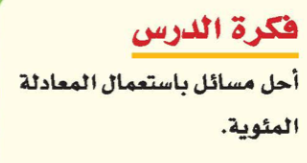 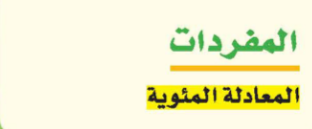 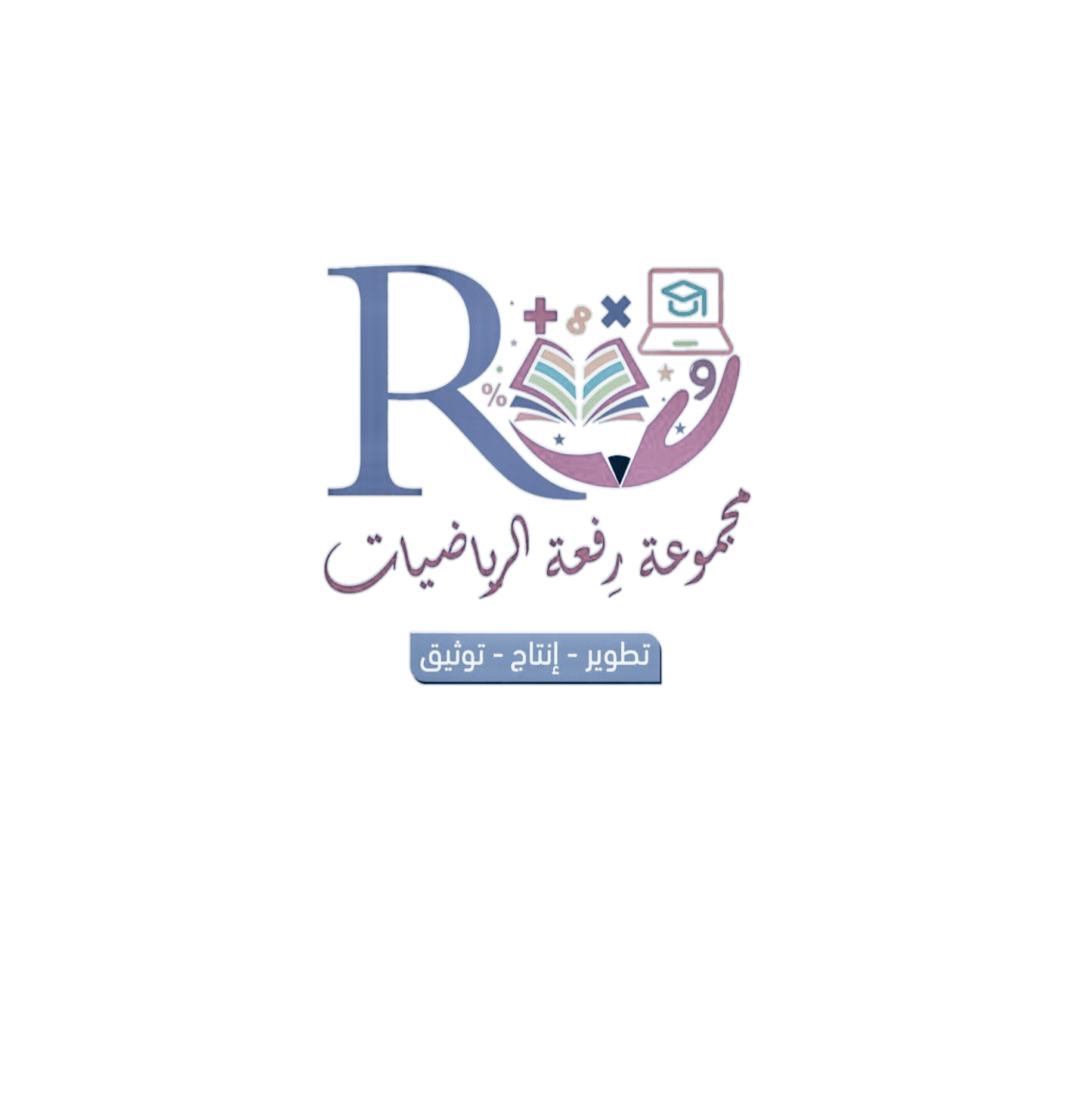 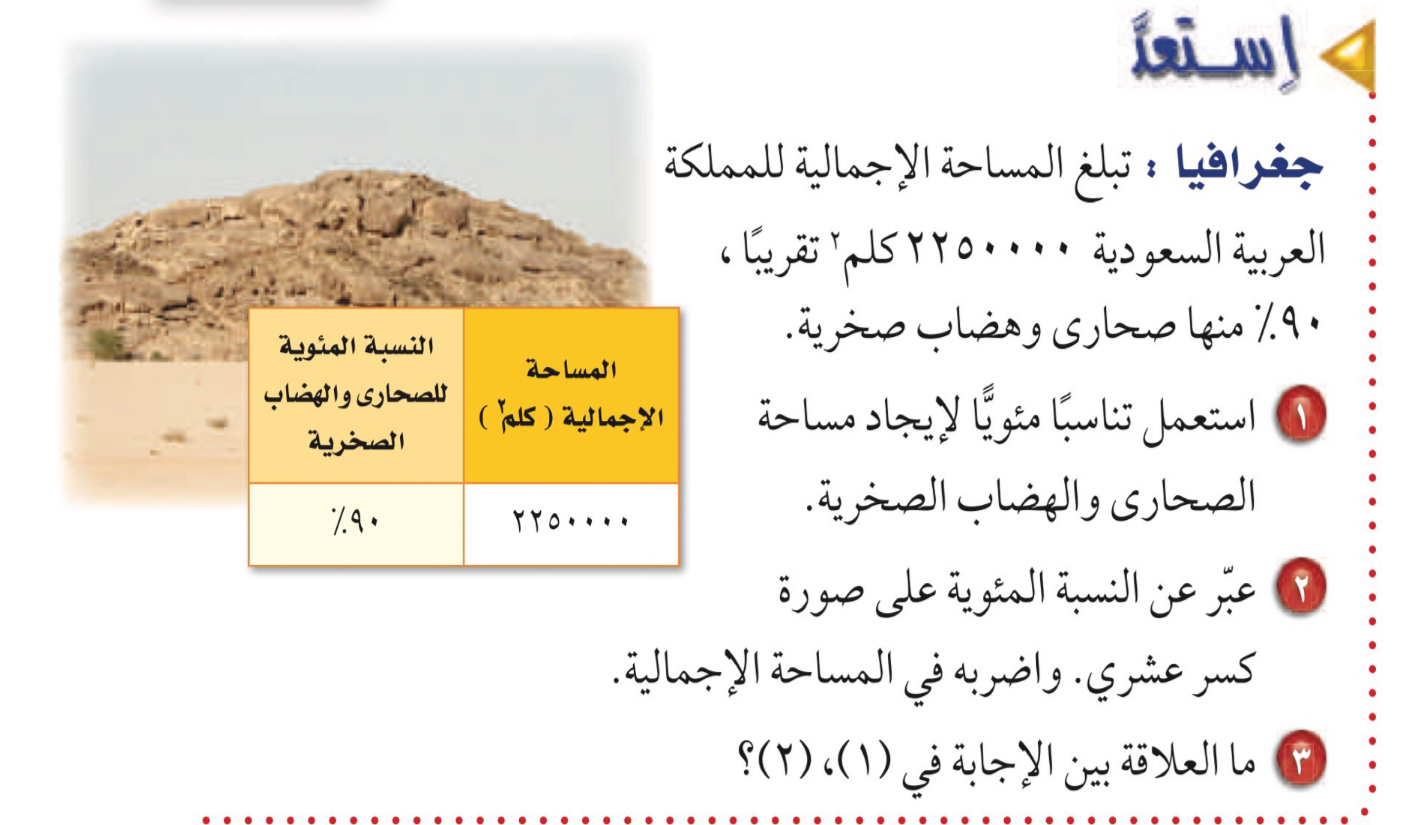 @amal almazroai
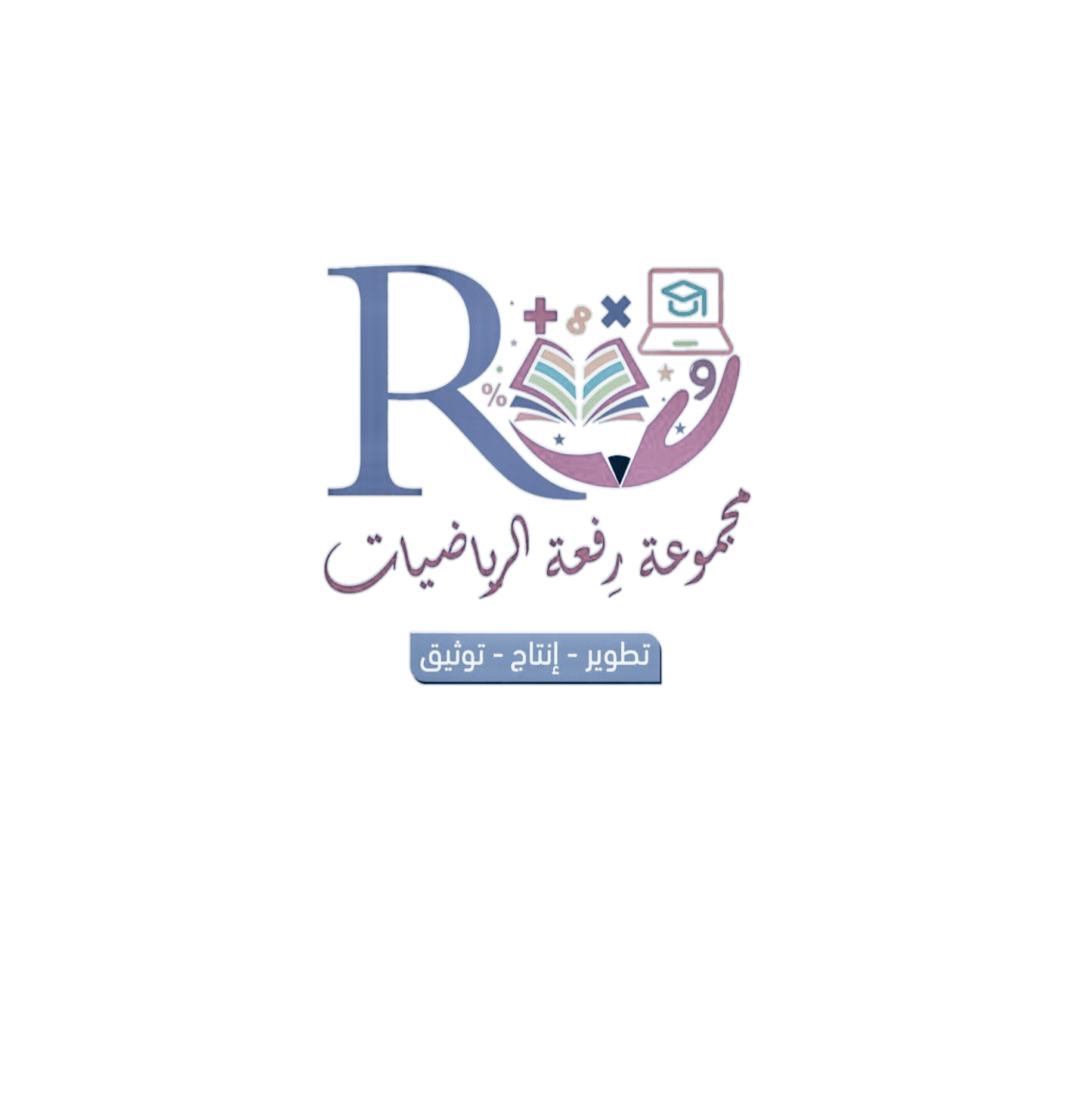 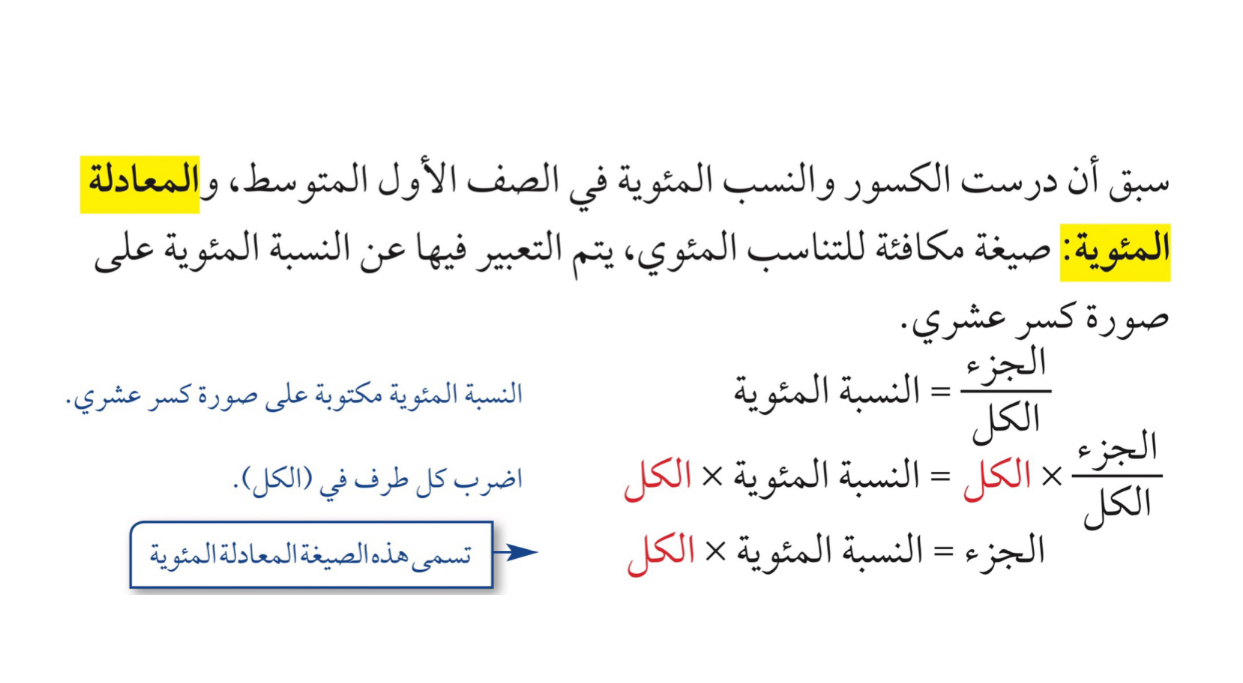 @amal almazroai
ج = الجزء 
ك = الكل 
ن = النسبة المئوية
ج
ن
ك
ج
ج
ن =
ك =
ك ن
ج =
ن
ك
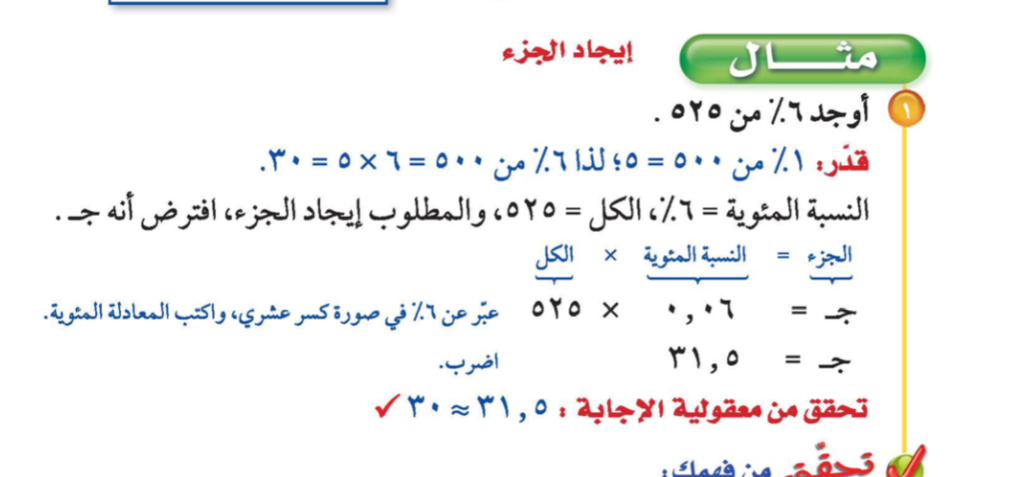 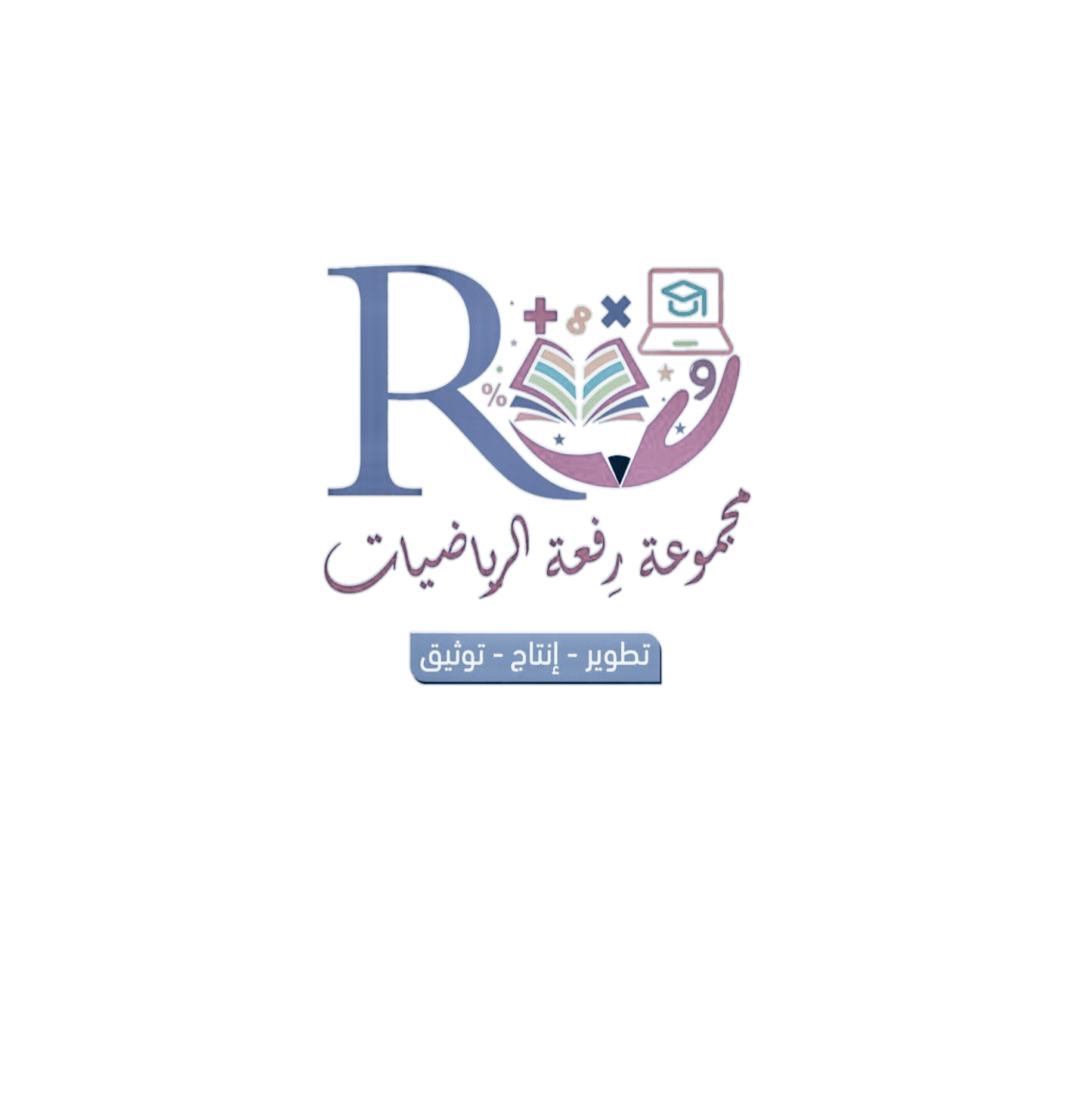 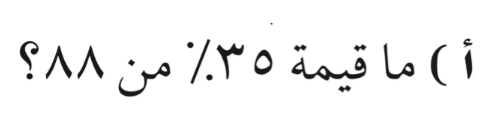 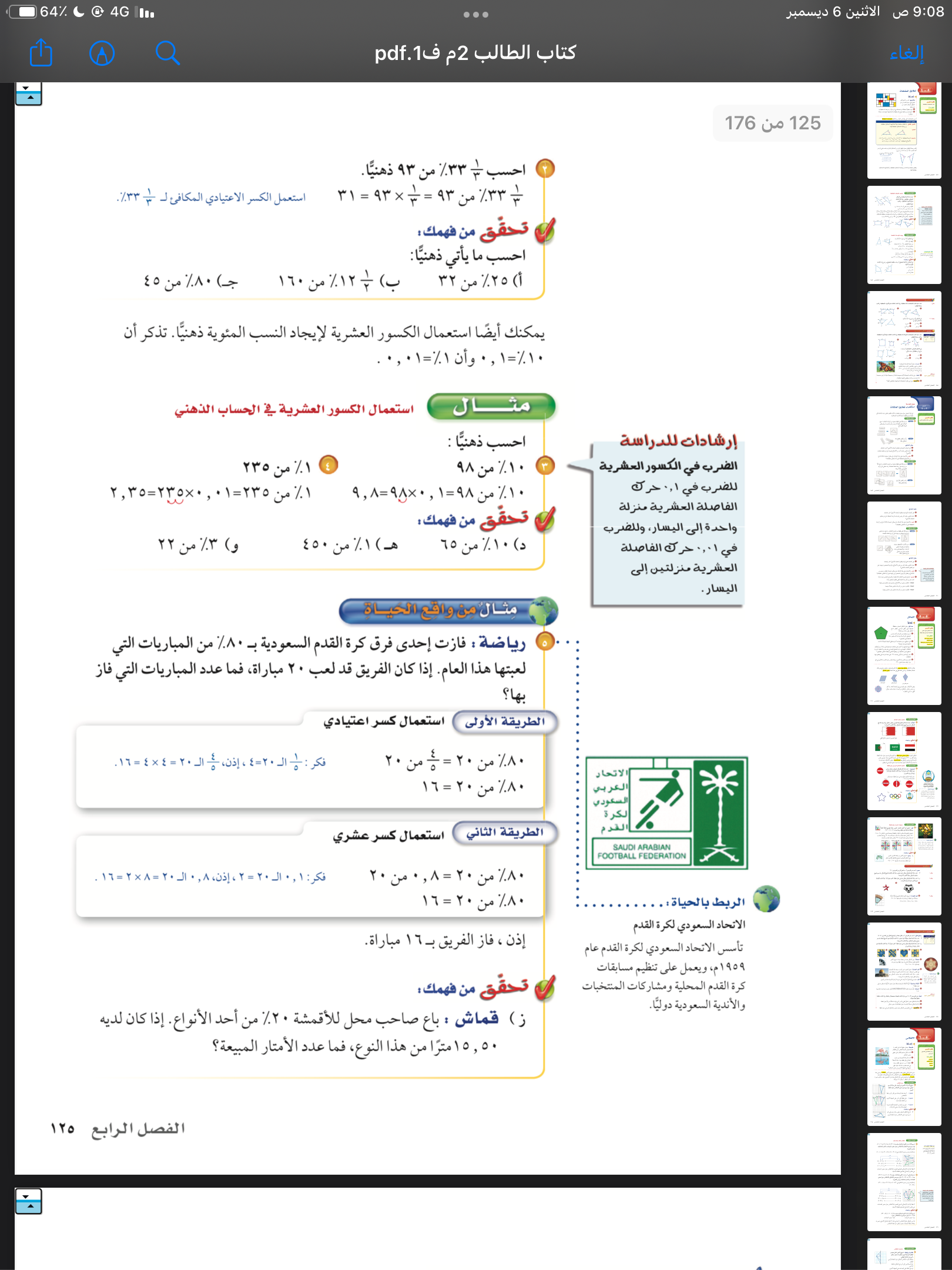 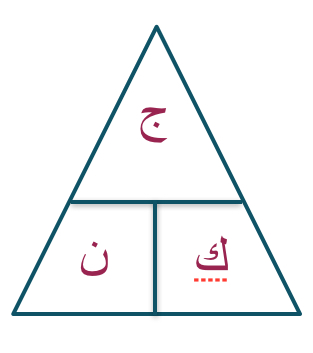 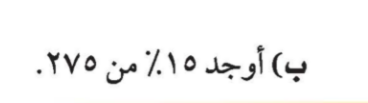 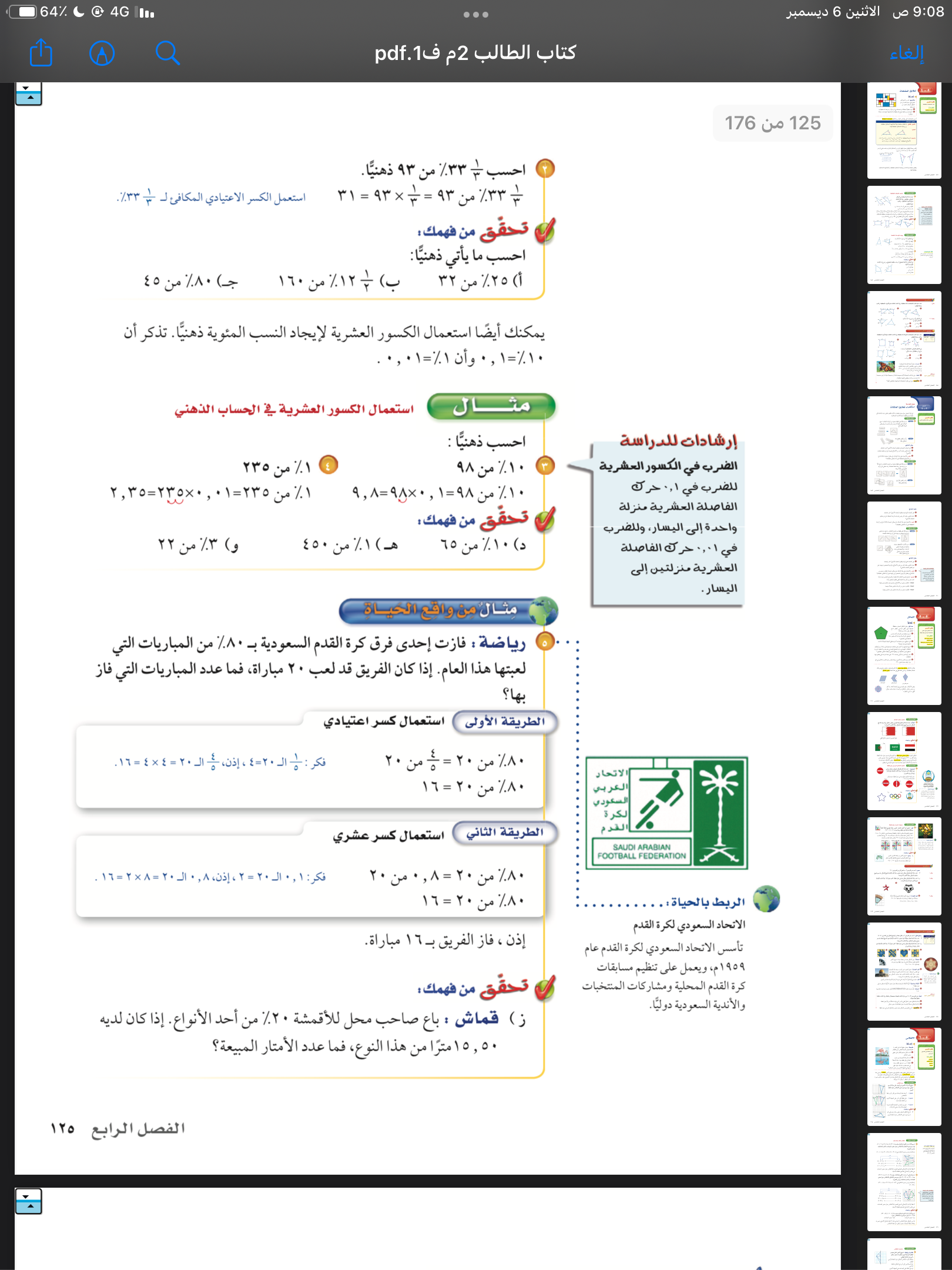 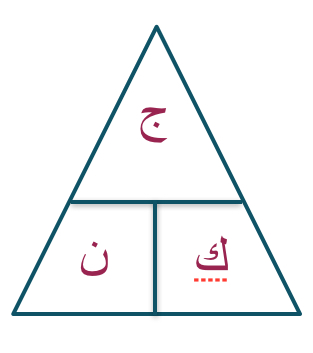 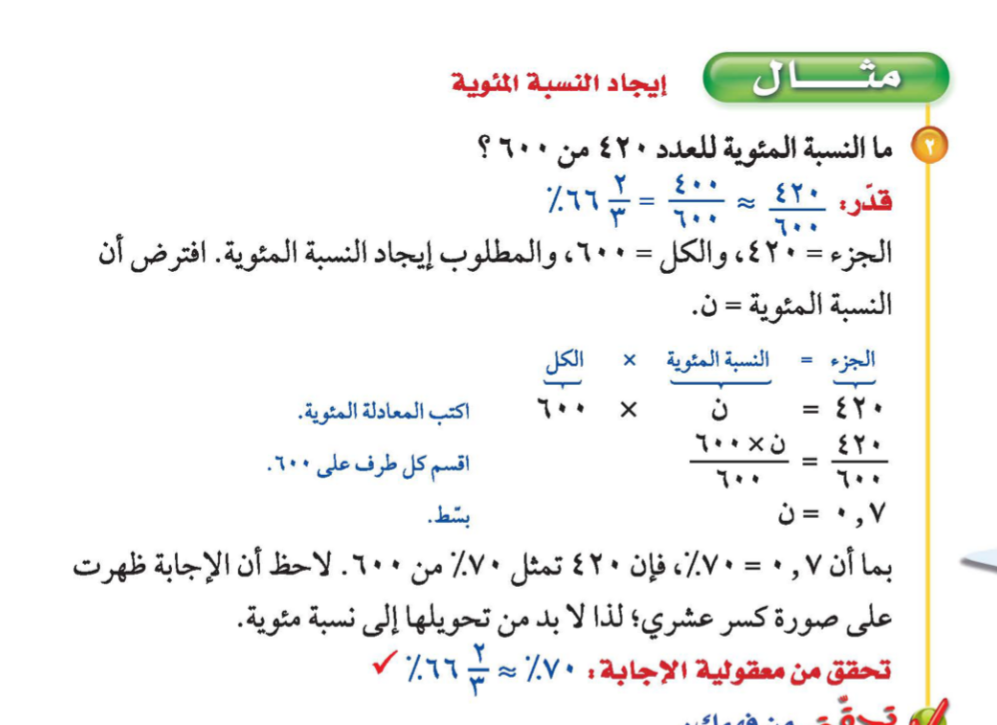 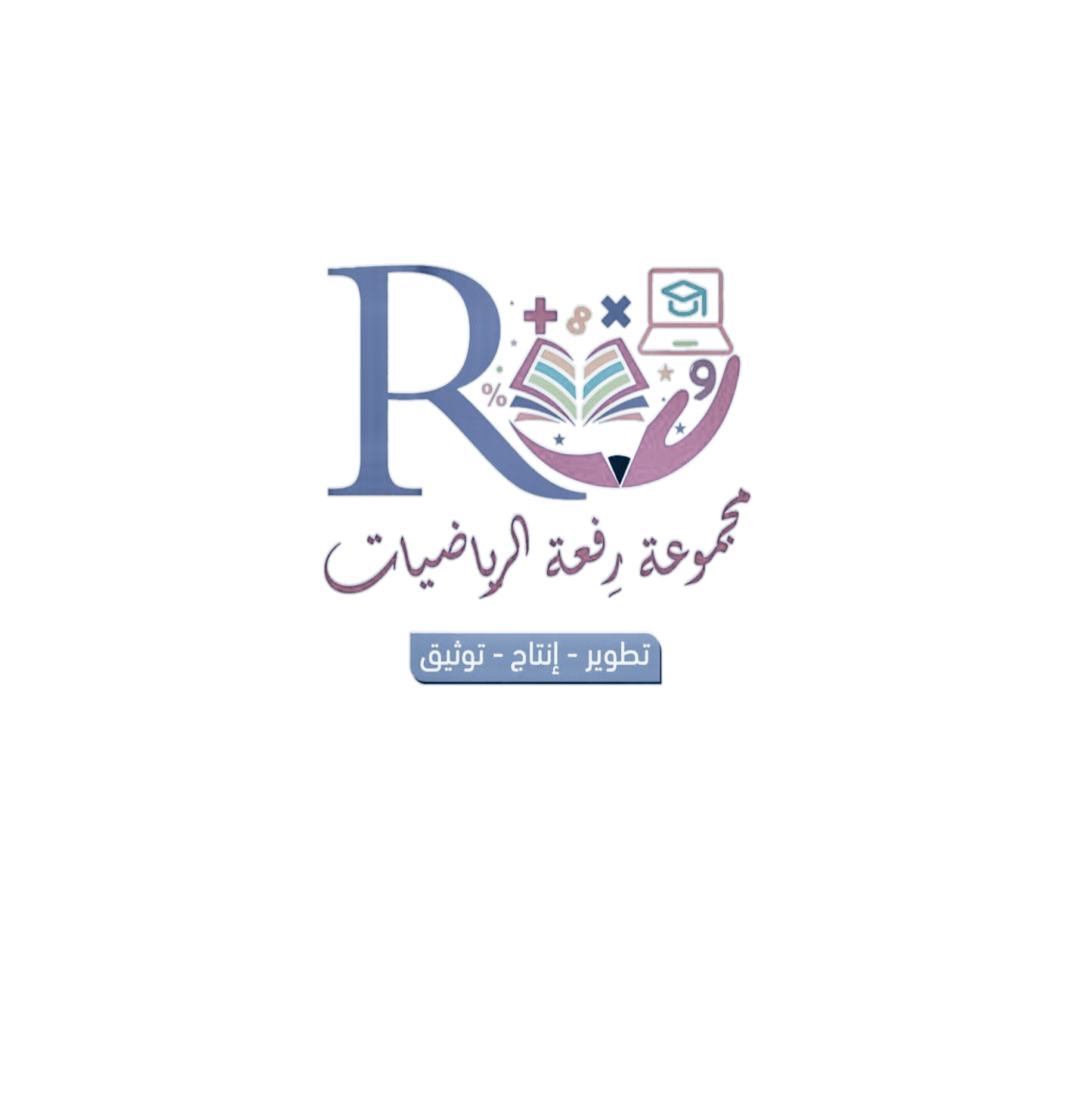 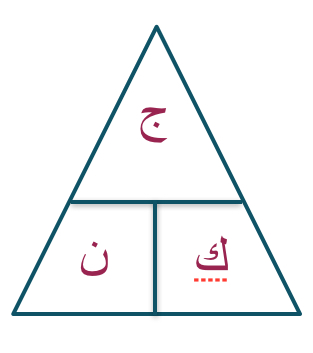 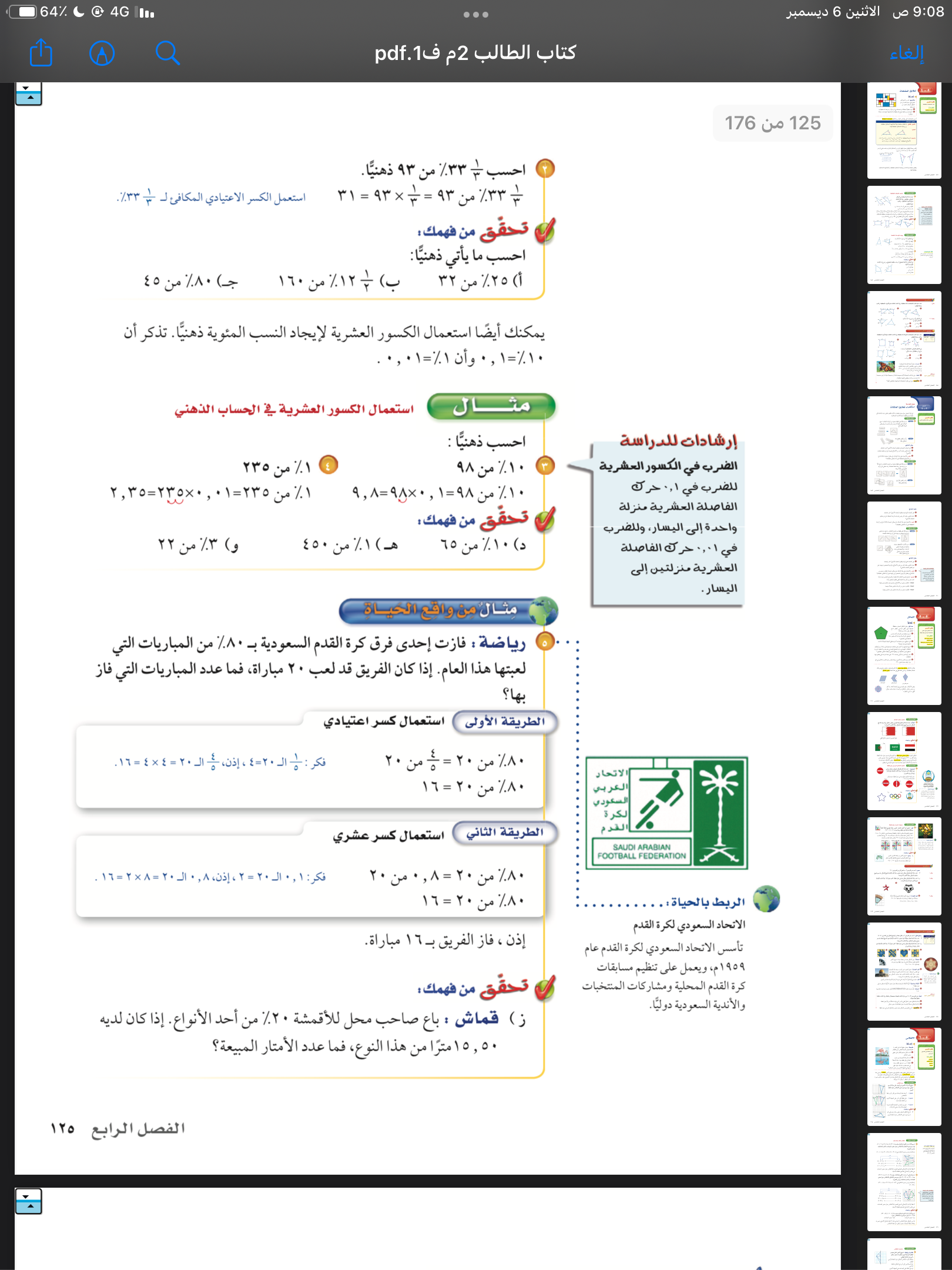 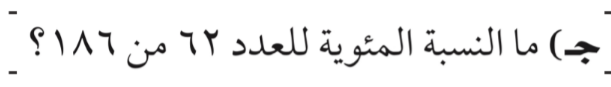 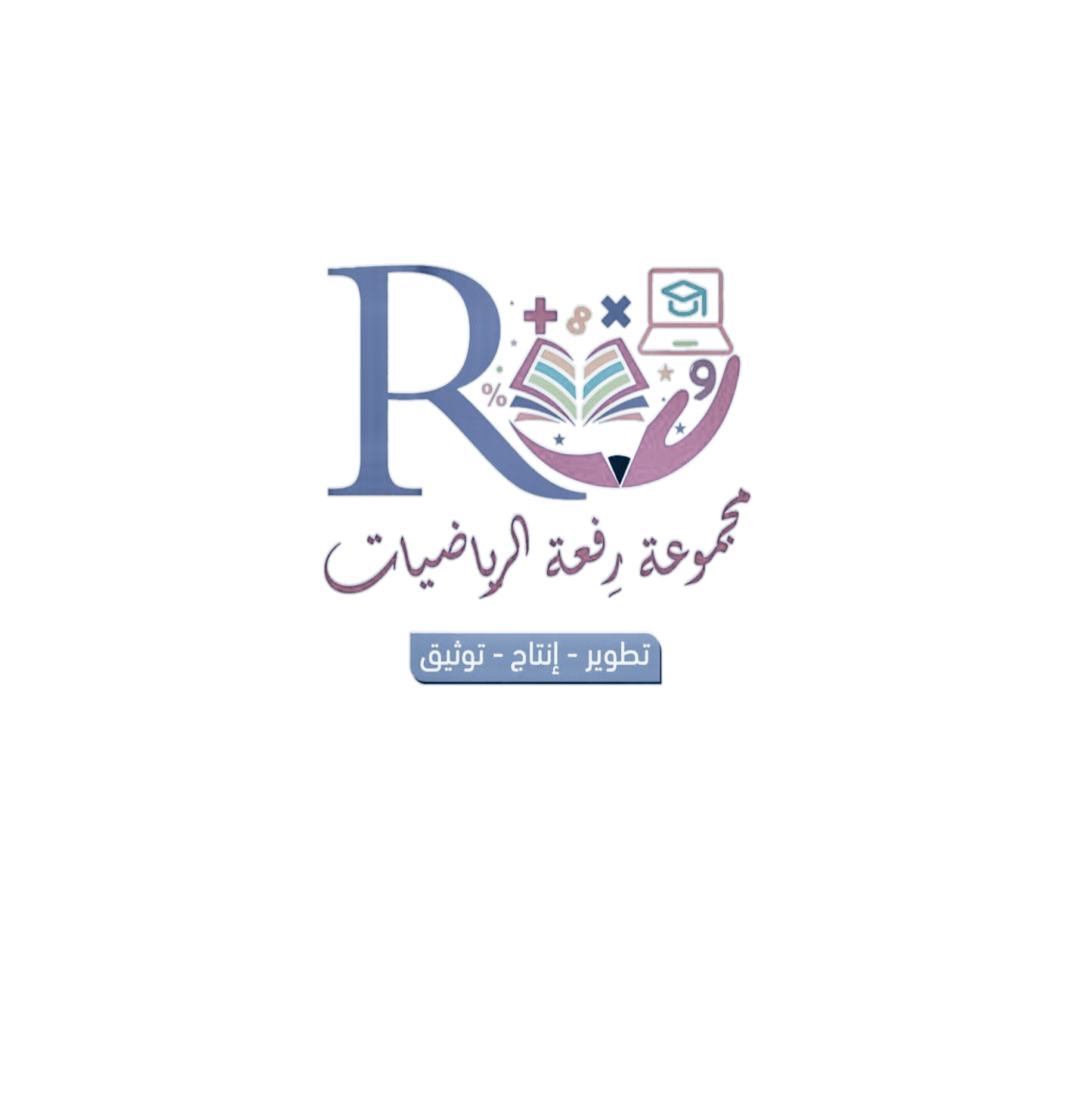 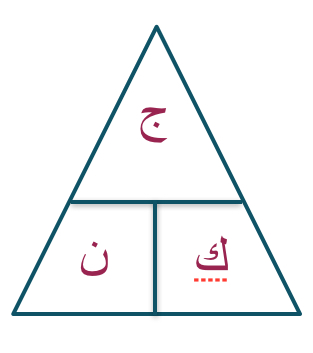 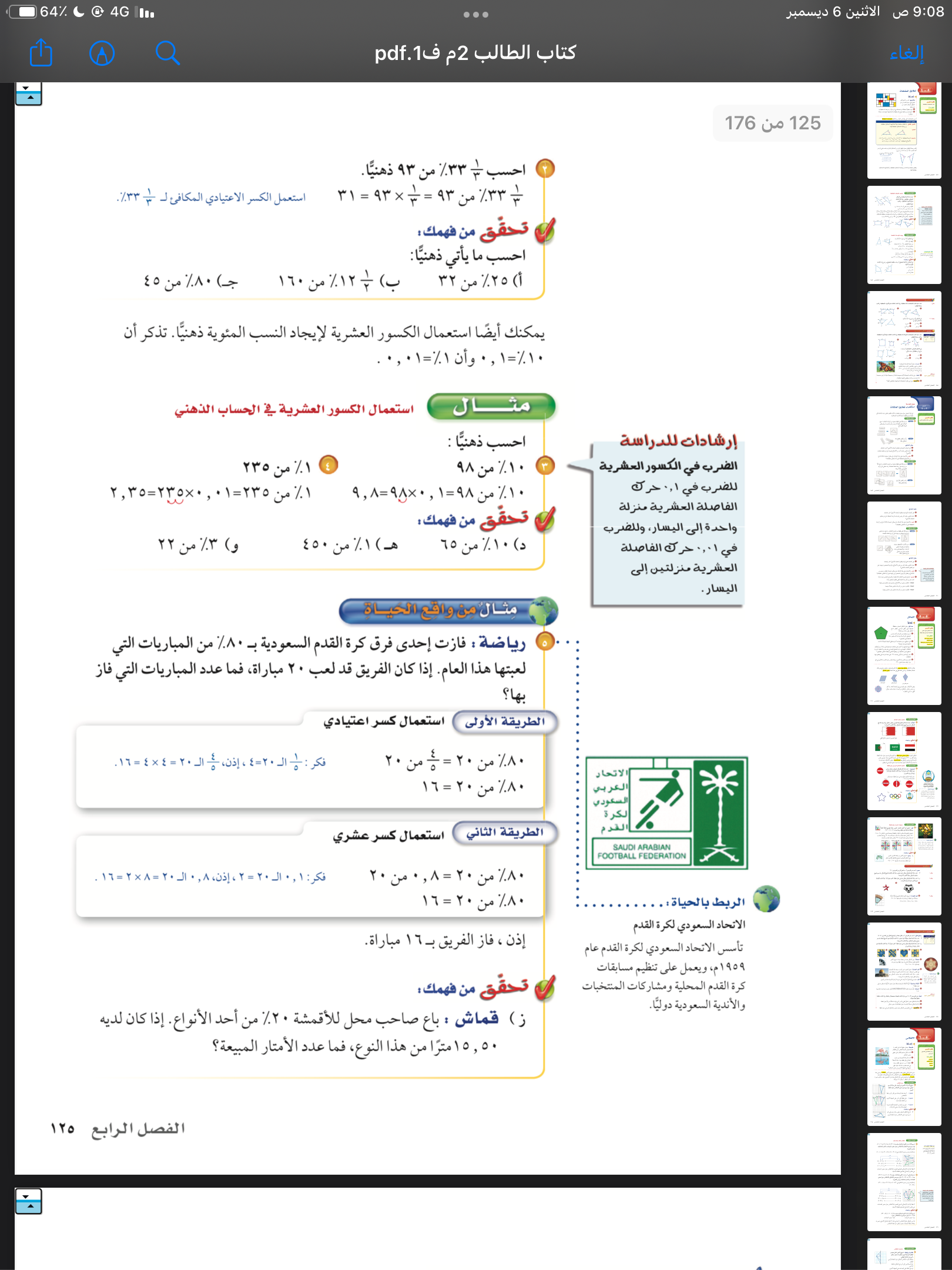 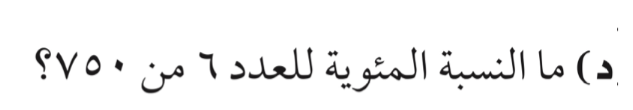 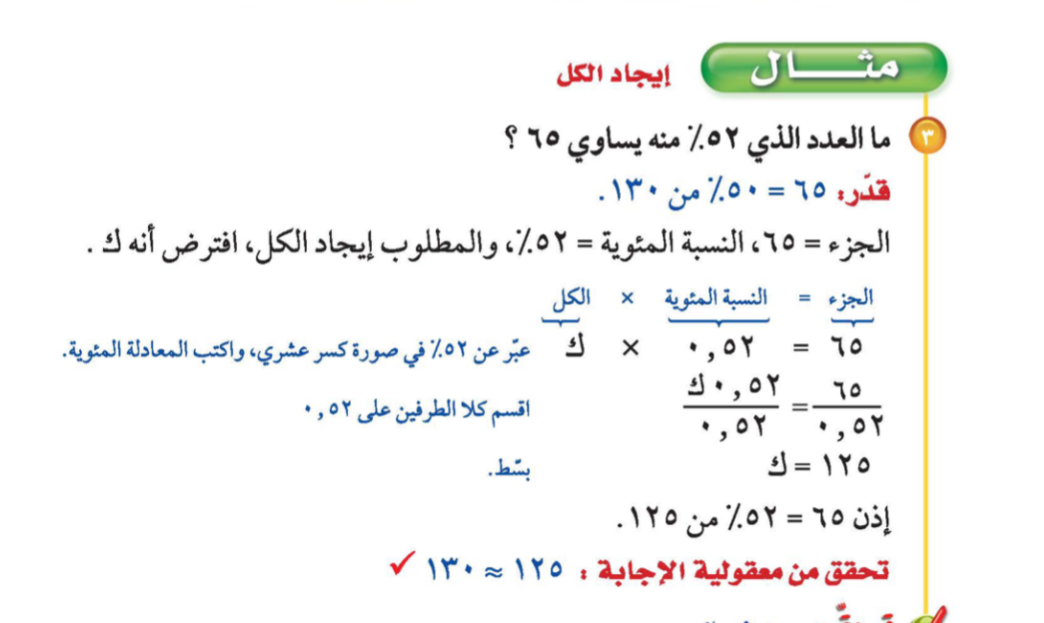 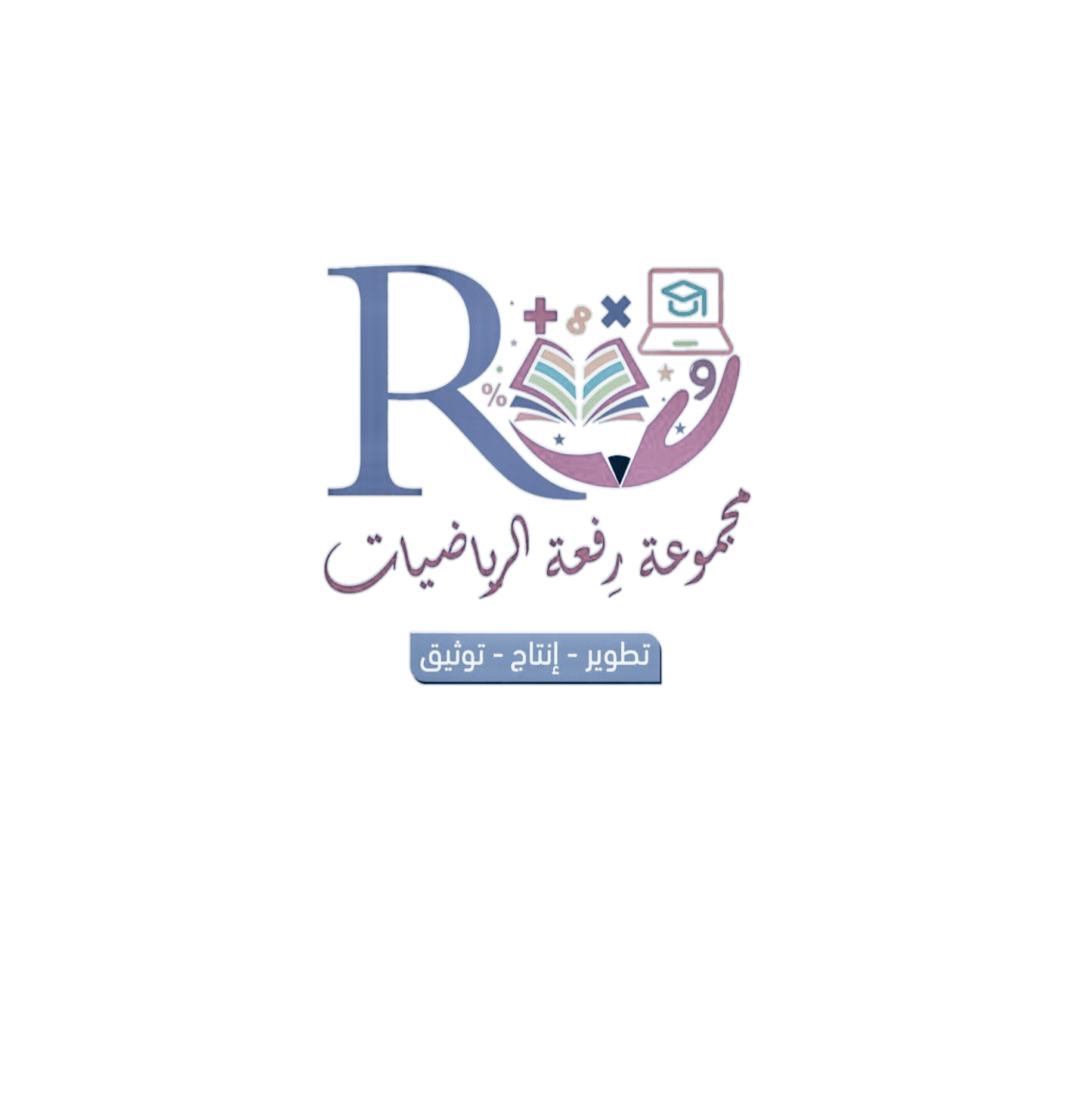 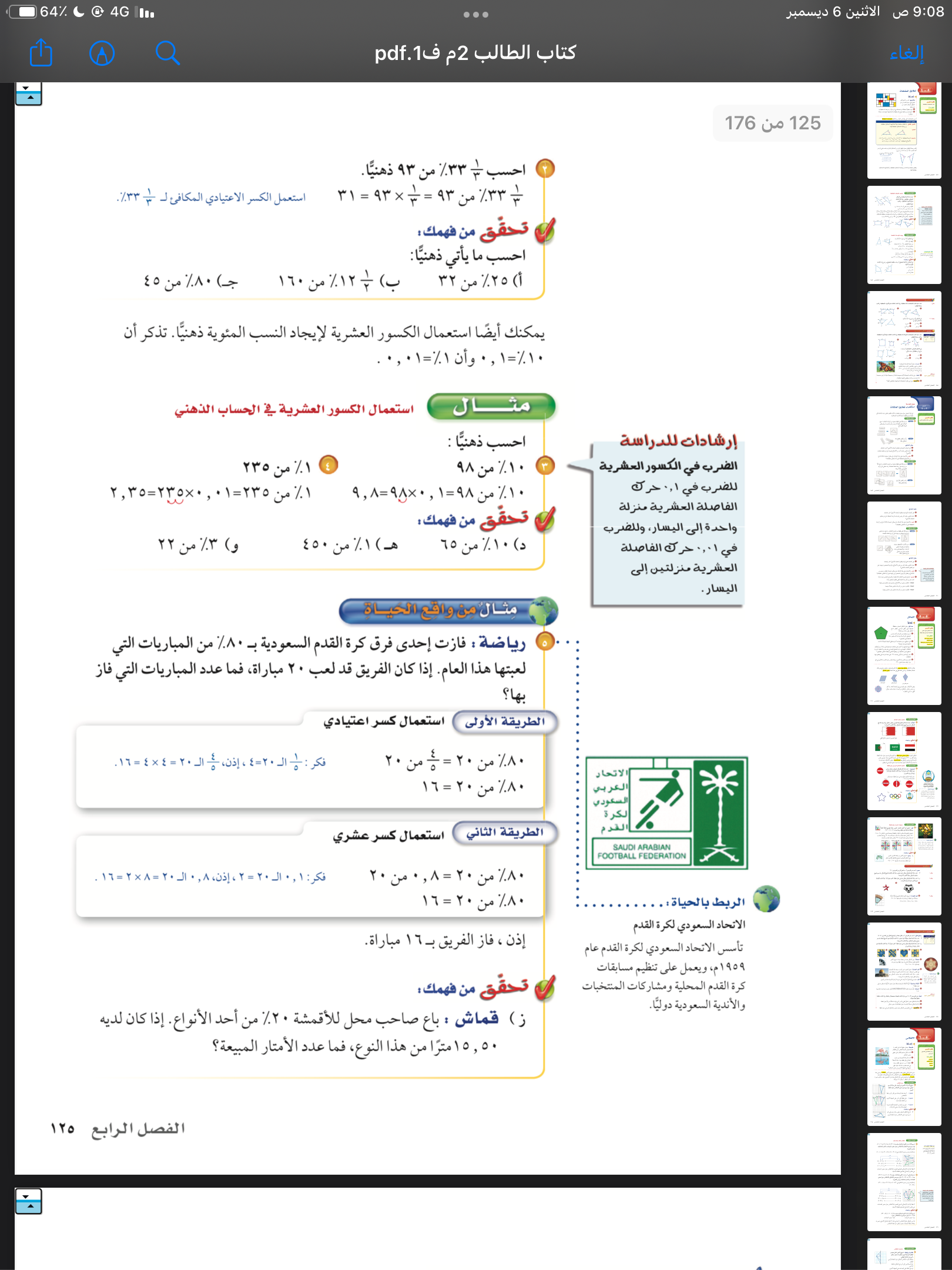 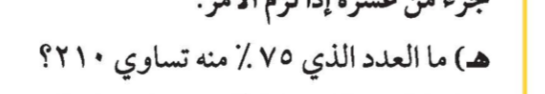 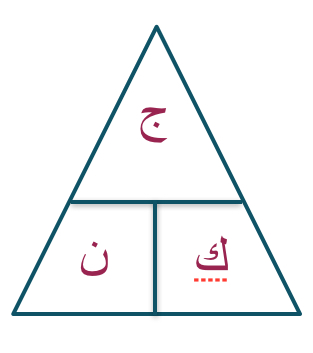 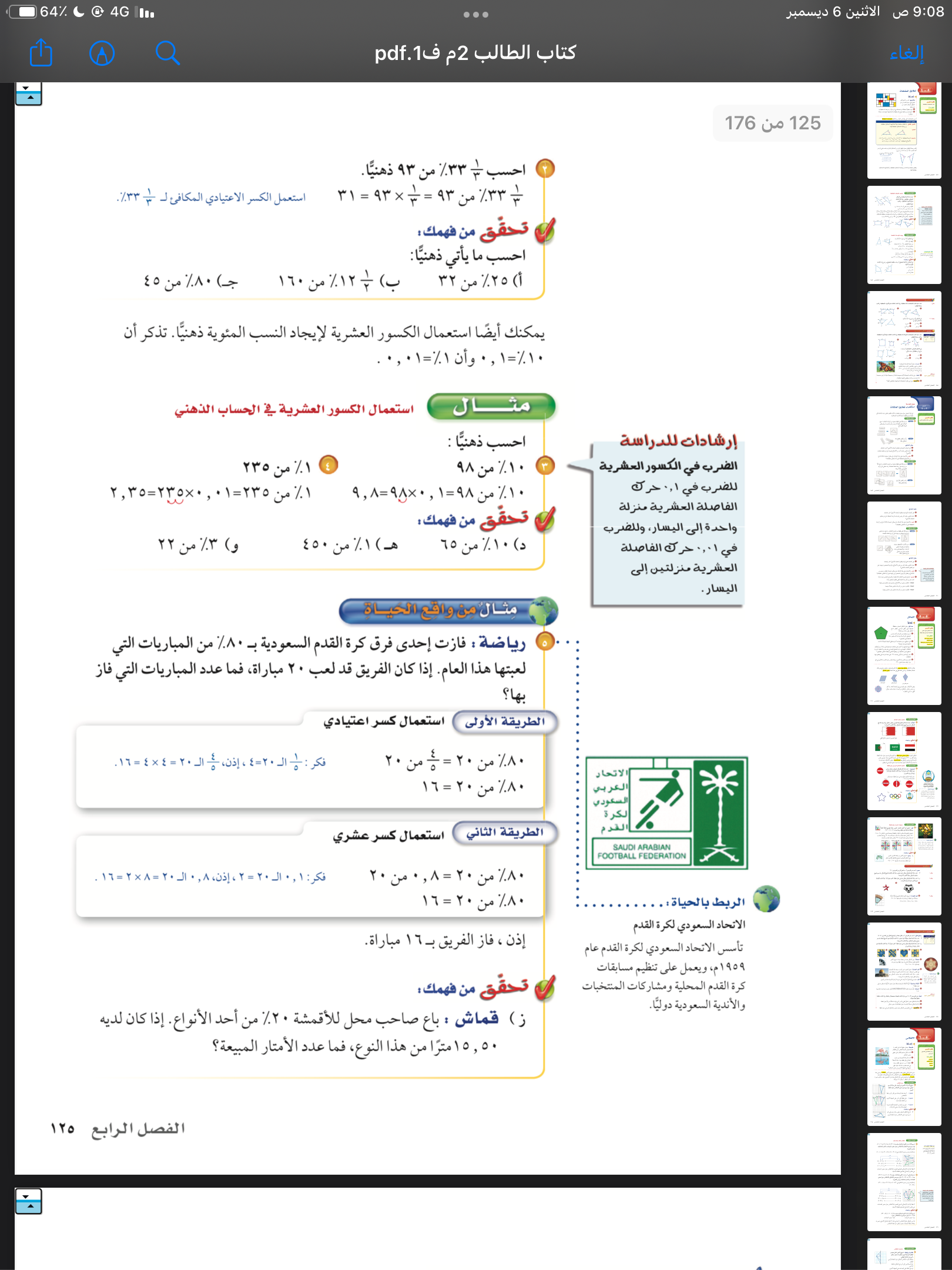 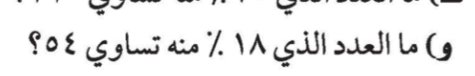 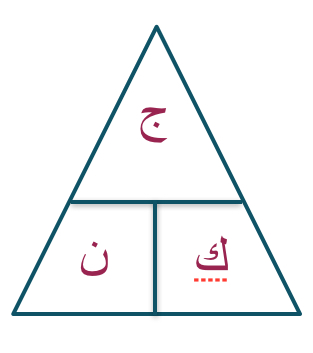 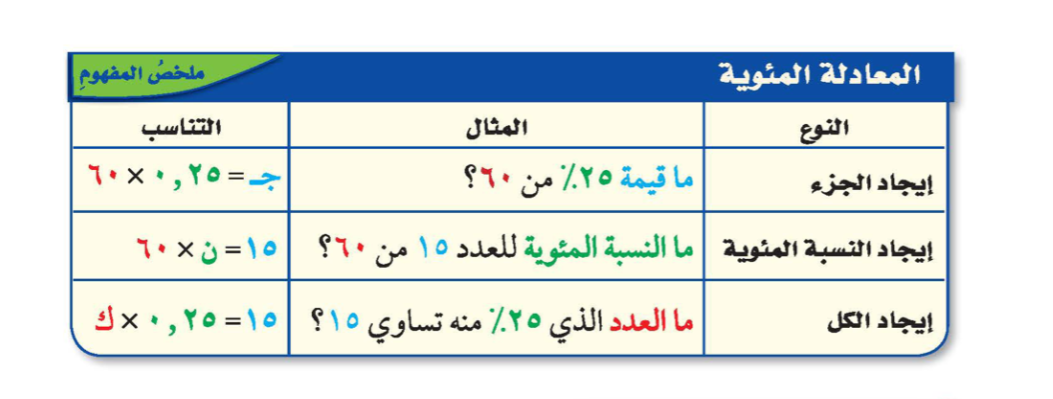 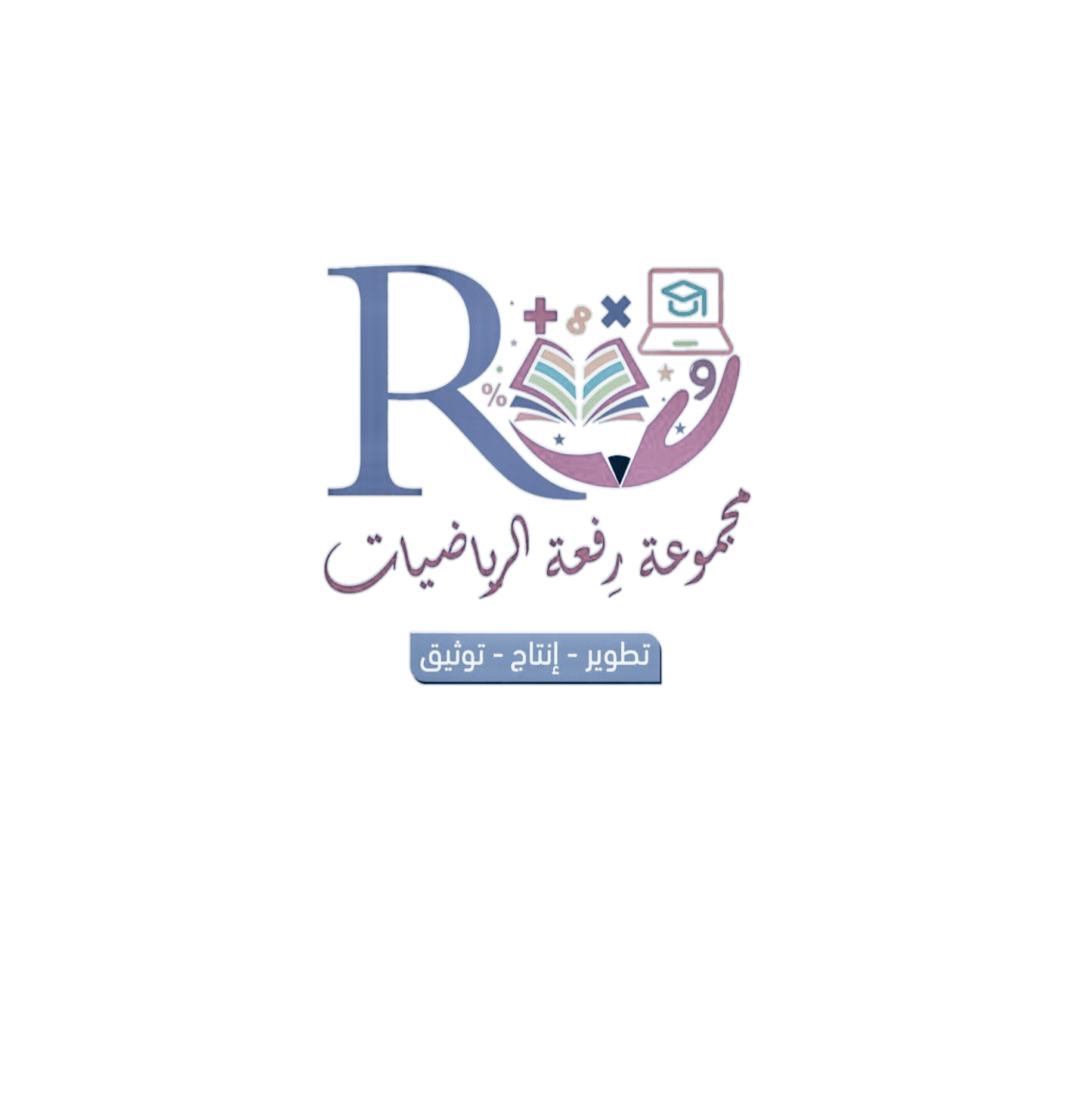 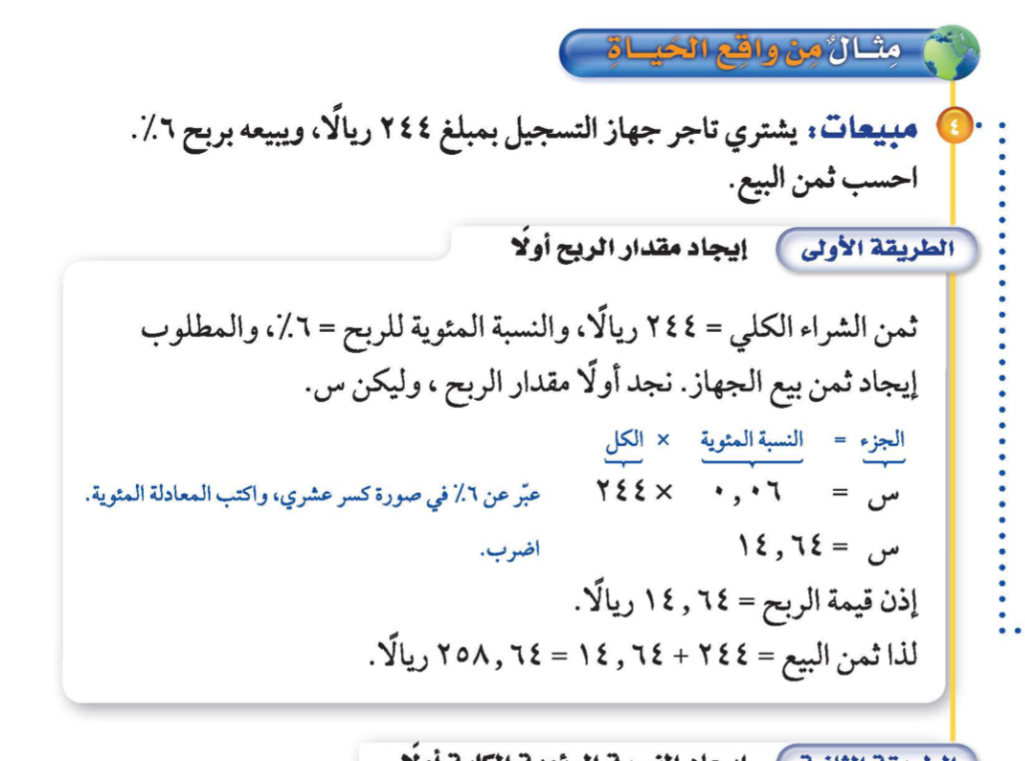 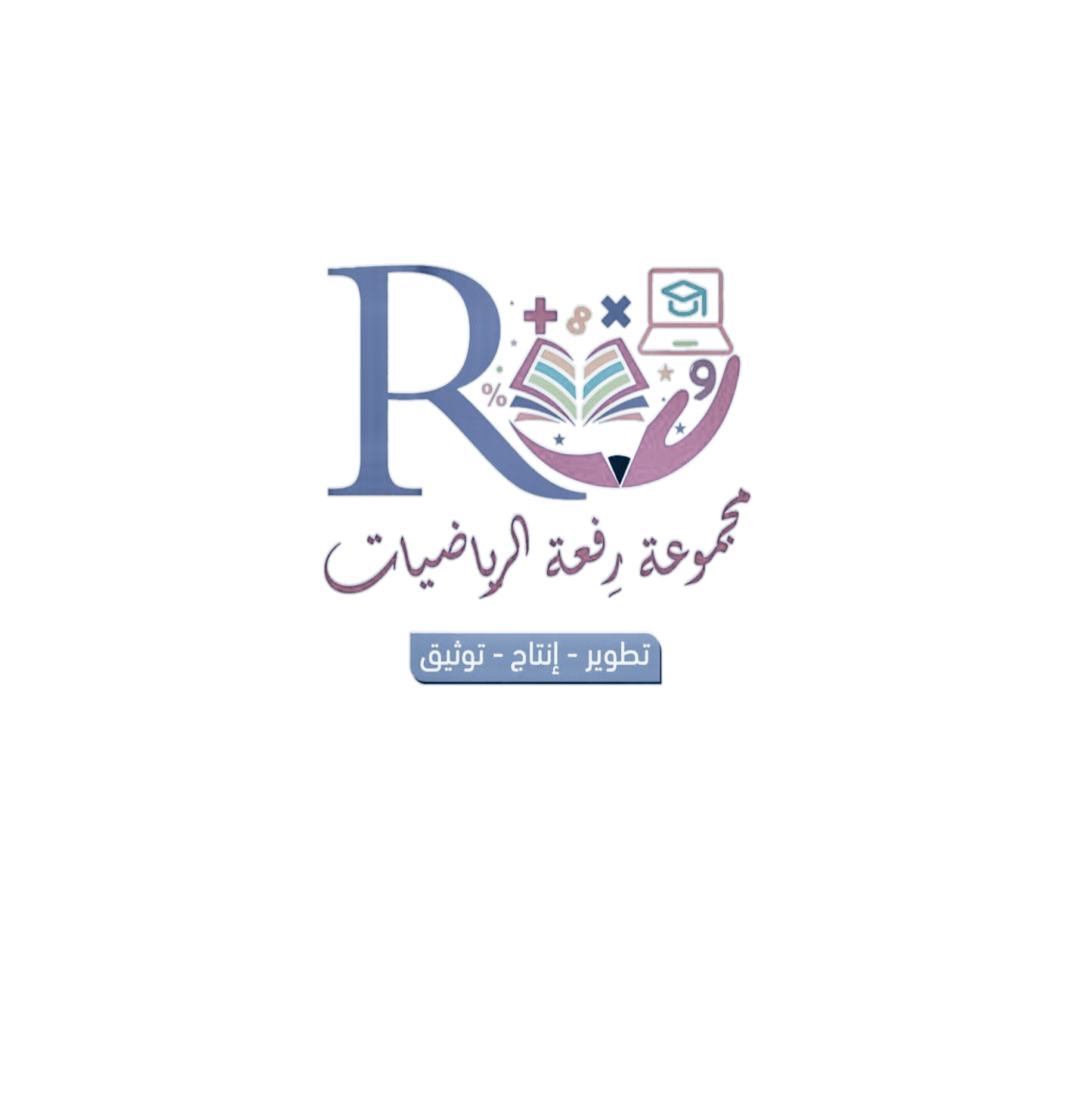 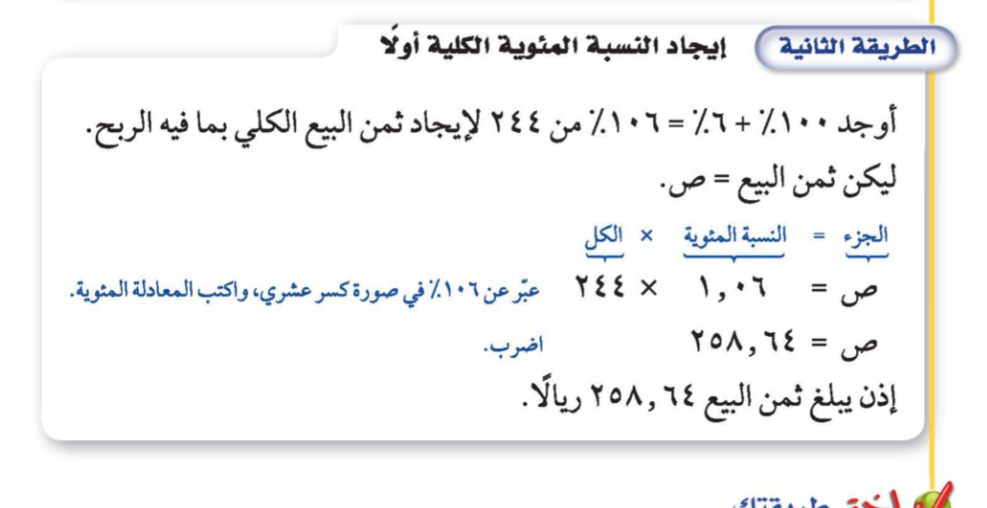 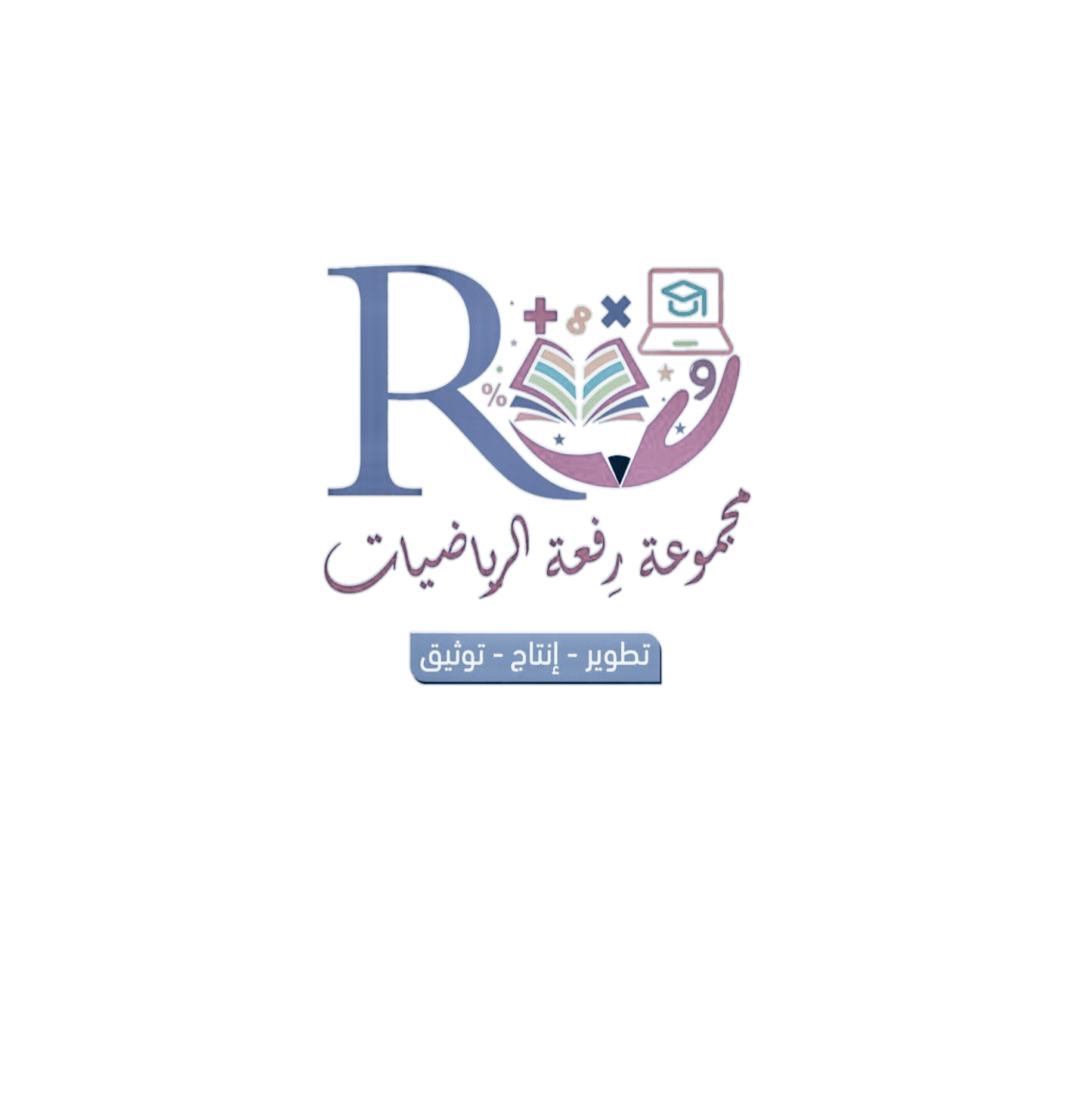 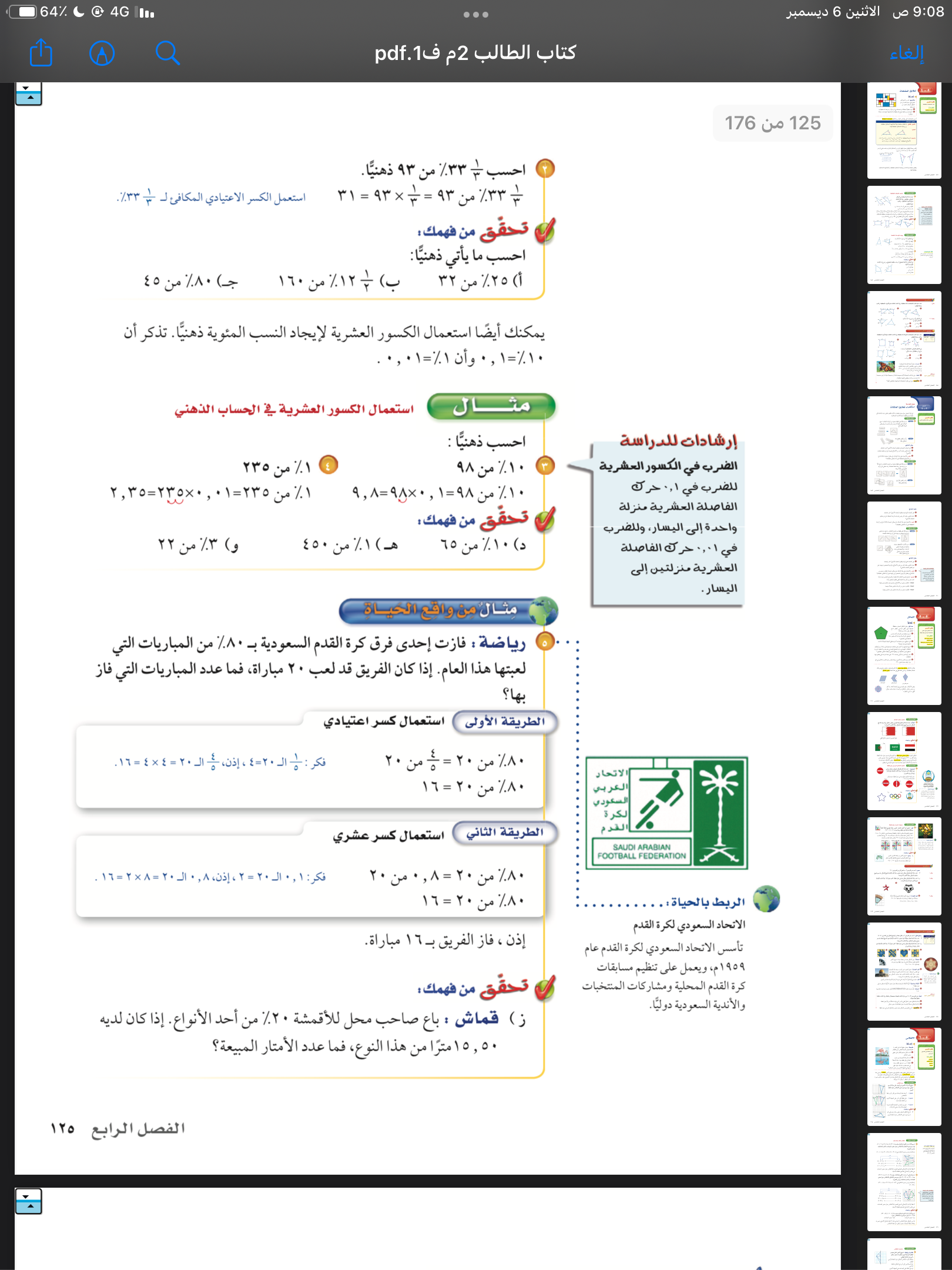 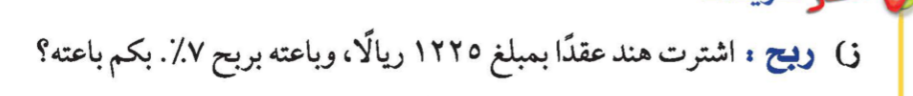 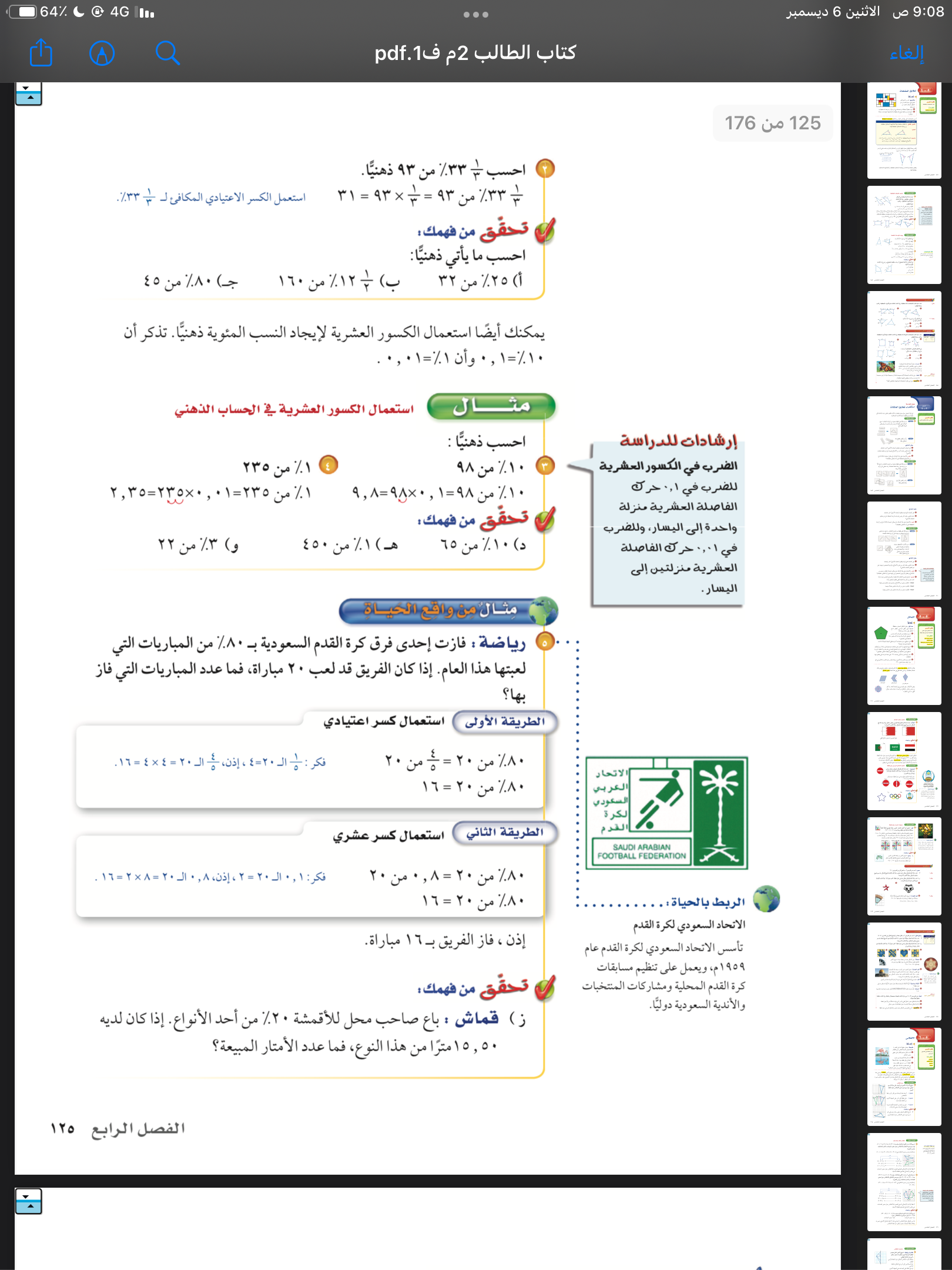 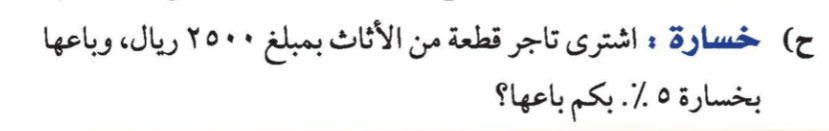 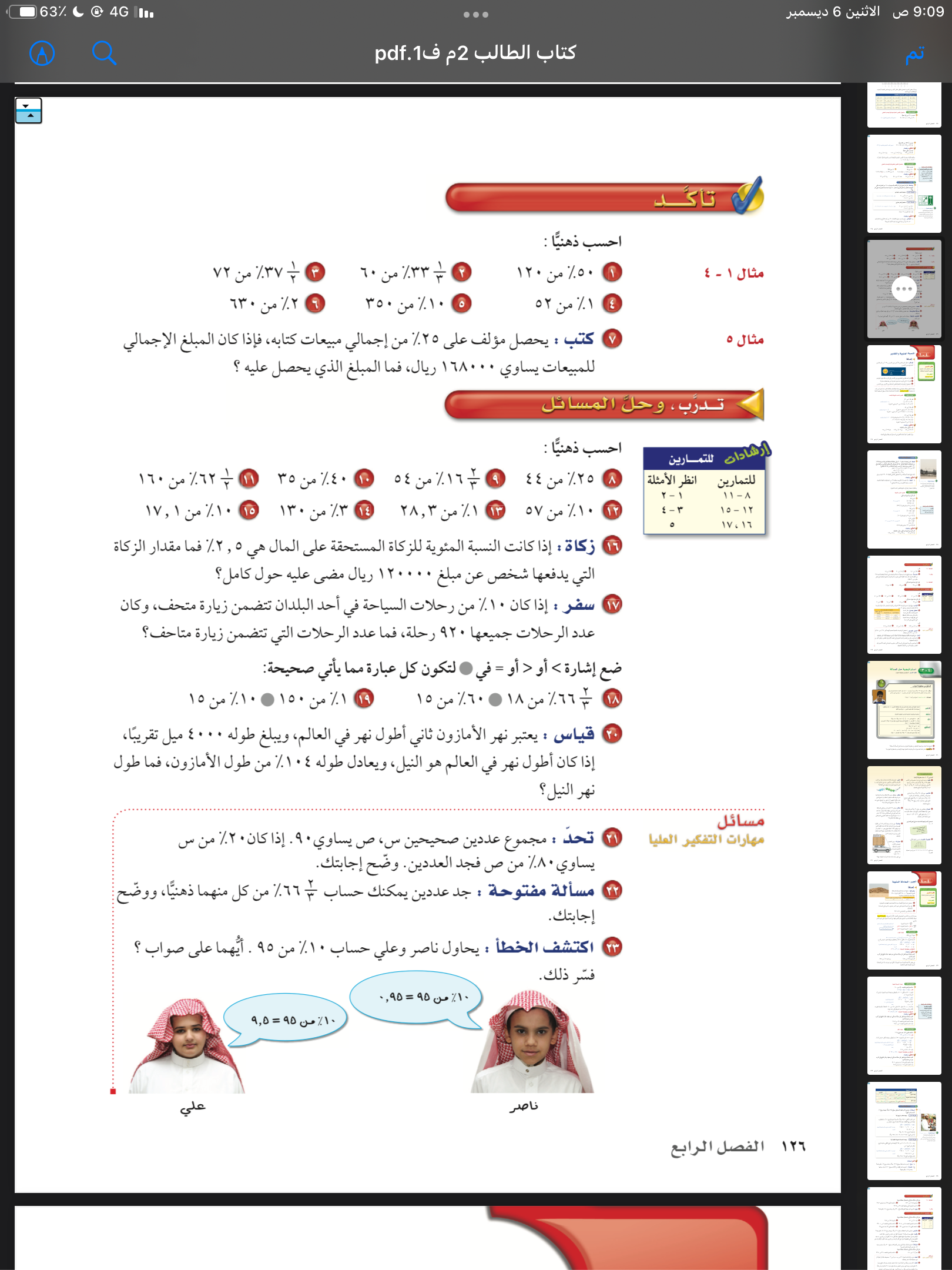 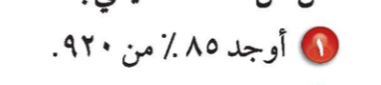 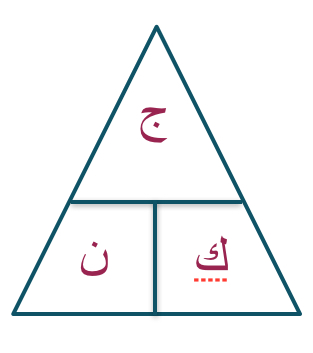 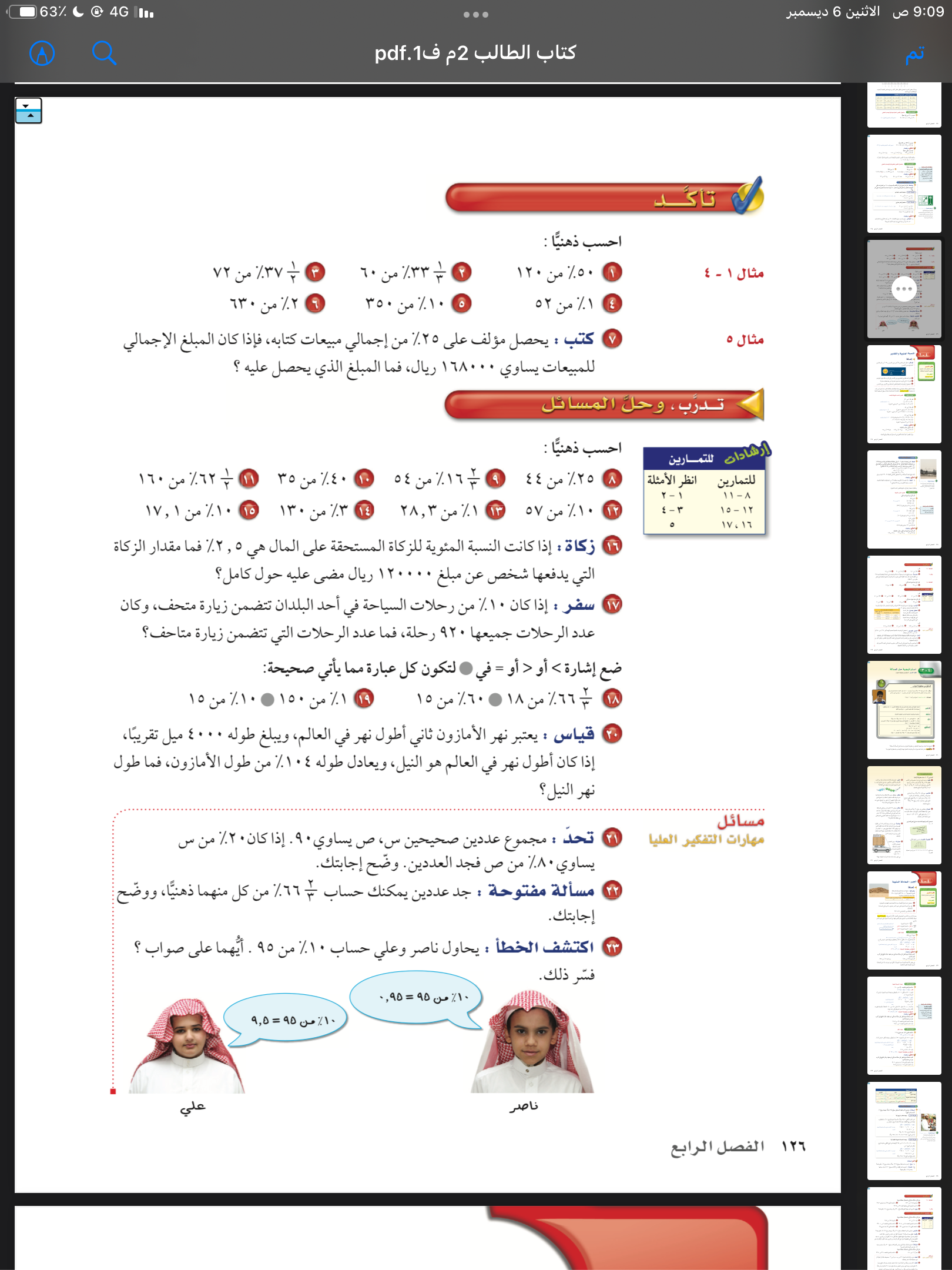 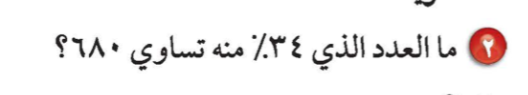 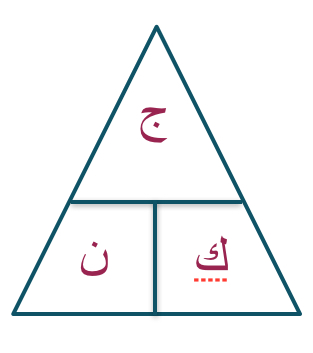 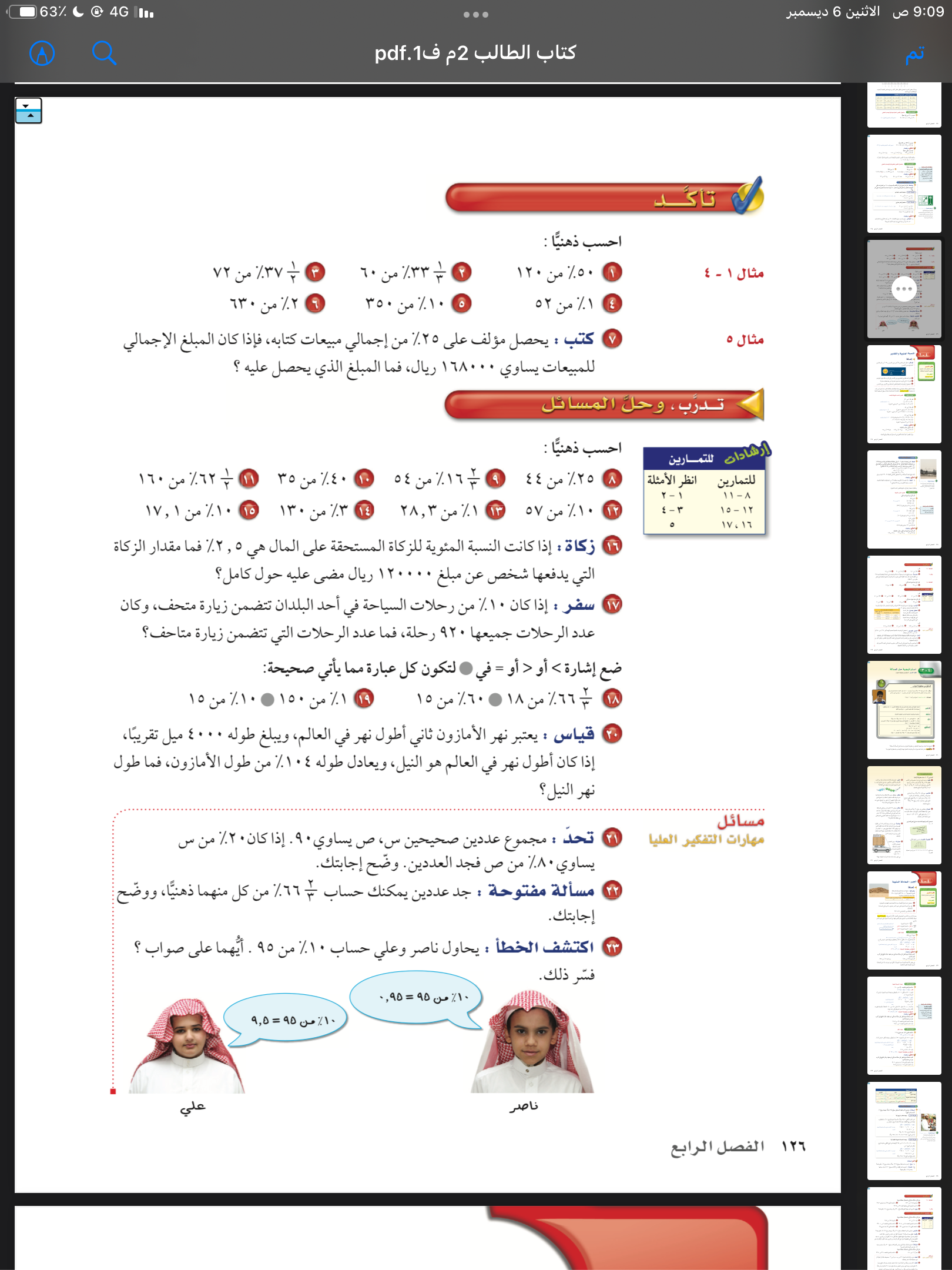 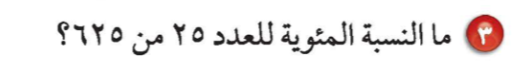 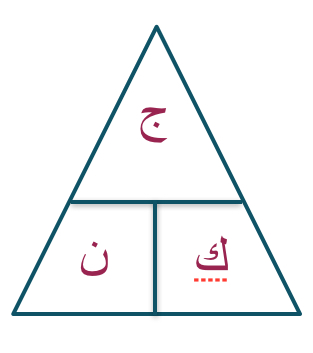 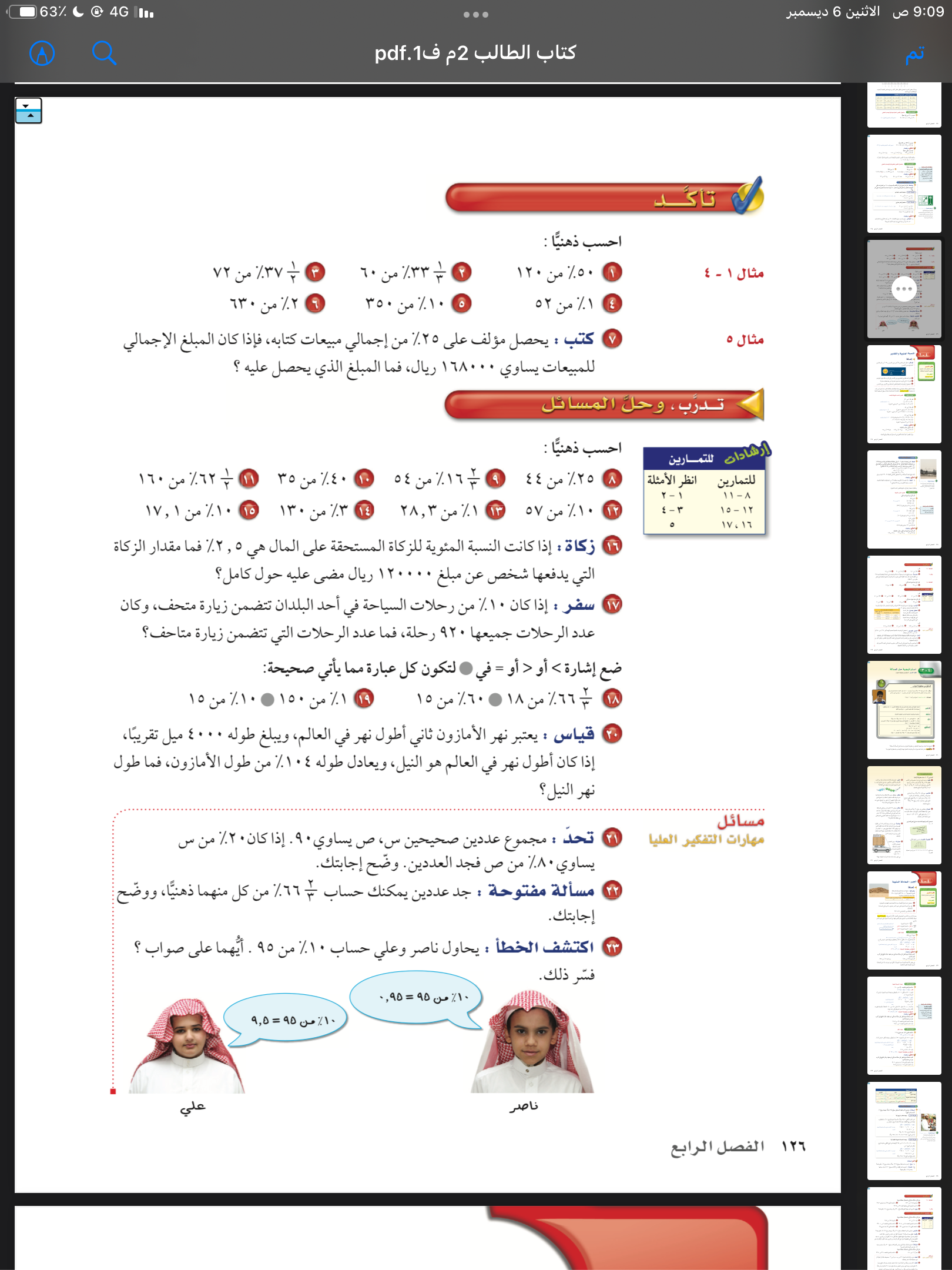 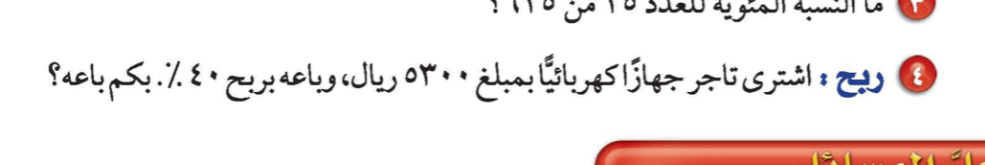 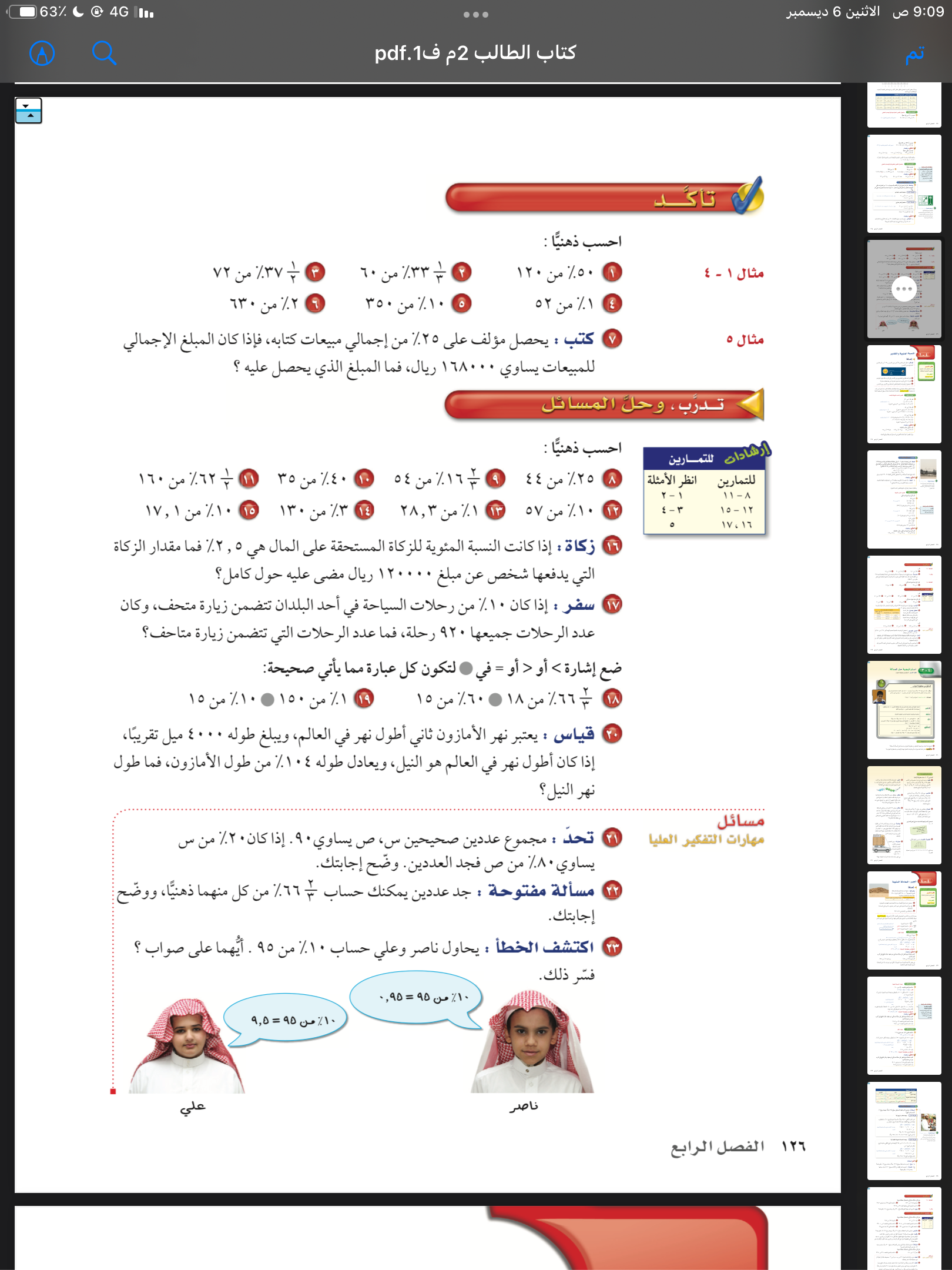 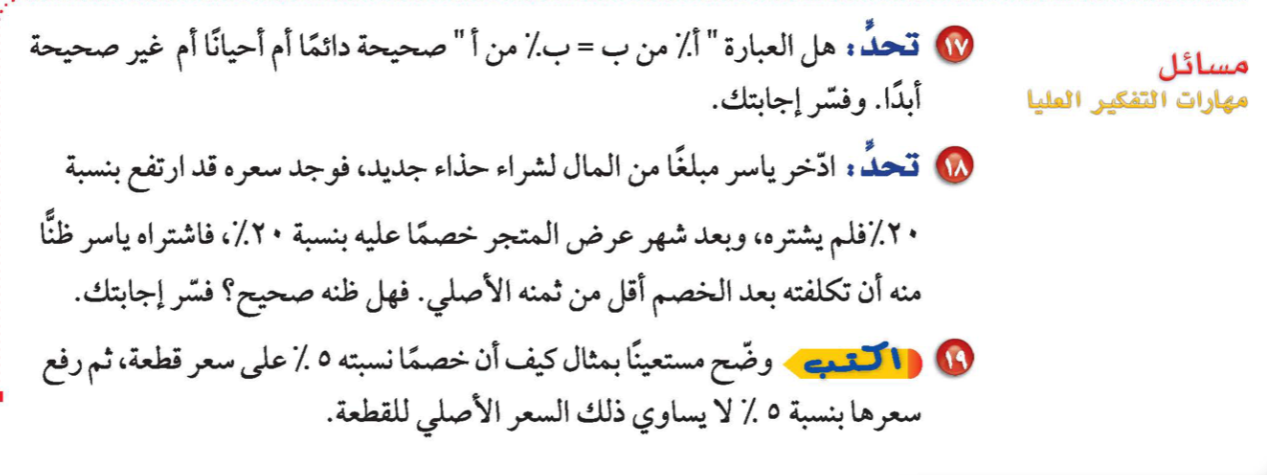 @amal almazroai
ماذا تعلمت؟
@amal almazroai
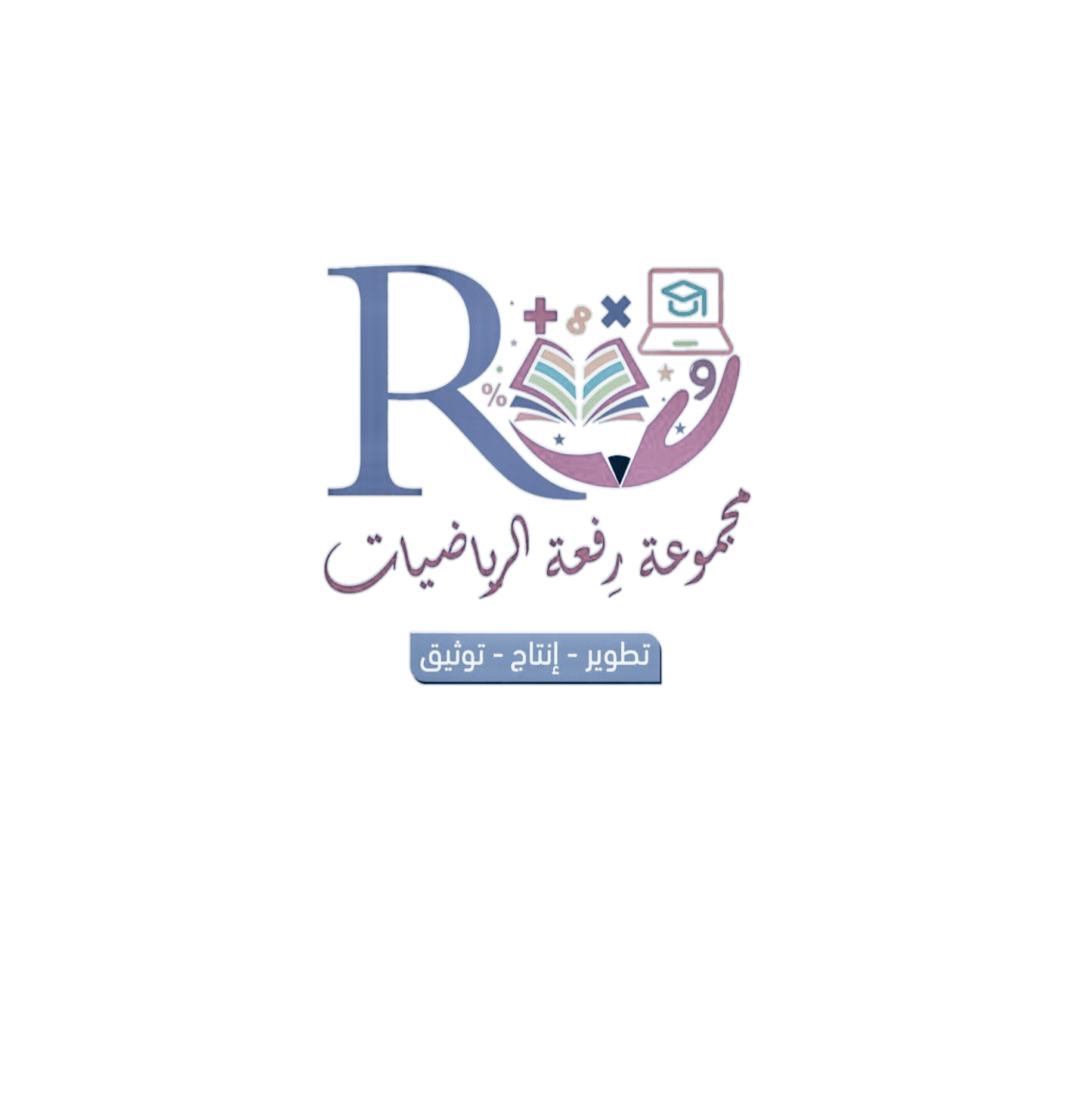 الواجب